“Big Idea” Question
Intro
Review Concepts
Check-In Questions
Teacher Demo
Vocabulary
Student-Friendly Definition
Examples & Non-Examples
Morphological Word Parts
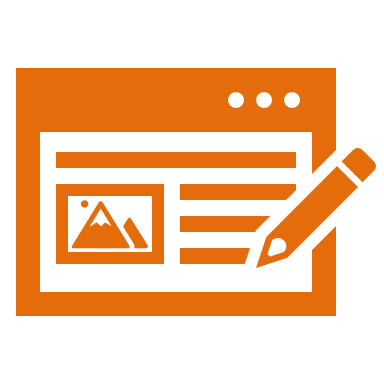 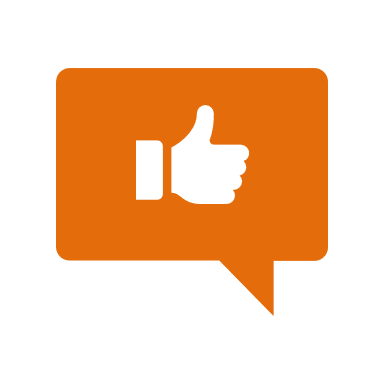 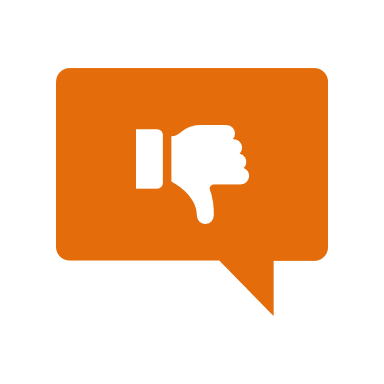 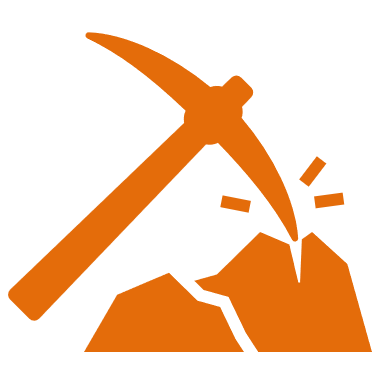 Simulation/Activity
[Speaker Notes: OK everyone, get ready for our next lesson. Just as a reminder, these are the different components that our lesson may include, and you’ll see these icons in the top left corner of each slide so that you can follow along more easily!]
Intro
Electromagnetic Spectrum
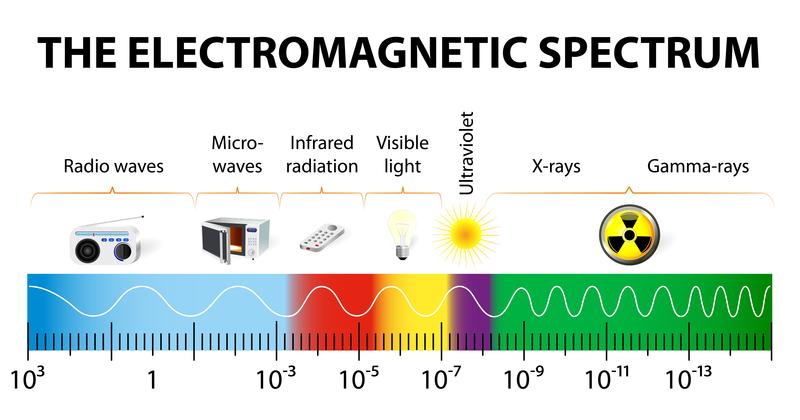 [Speaker Notes: Today, we will learn about the electromagnetic spectrum.]
Big Question: What is the electromagnetic spectrum? How do we experience it in everyday life?
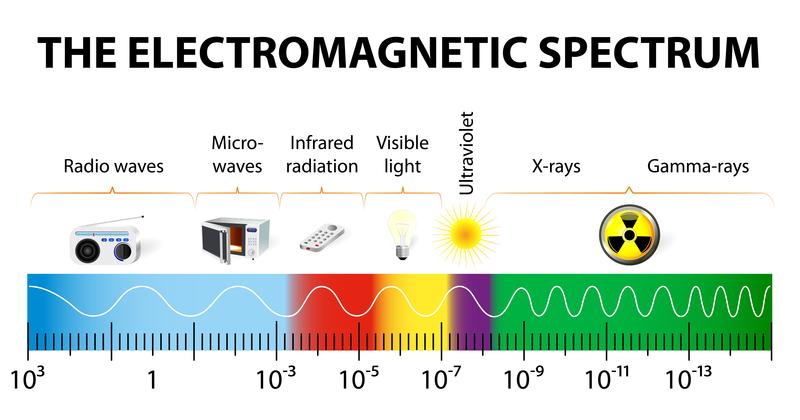 [Speaker Notes: Our “big question” is: What is the electromagnetic spectrum? How do we experience it in everyday life?
[Pause and illicit predictions from students.]

I love all these thoughtful scientific hypotheses!  Be sure to keep this question and your predictions in mind as we move through these next few lessons, and we’ll continue to revisit it.]
Demonstration
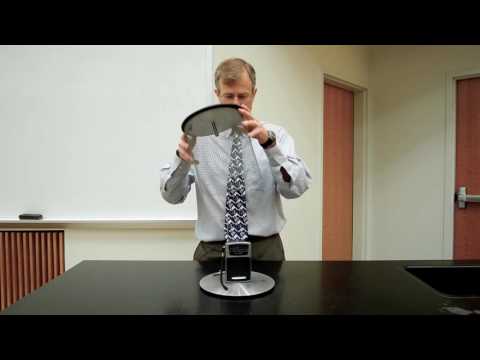 Faraday Cage

The Faraday cage blocks the electromagnetic waves from reaching the radio antenna.
[Speaker Notes: The Faraday cage blocks the electromagnetic waves from reaching the radio antenna. 

Feedback: Ask questions throughout the demonstration and encourage students to make predictions. This will set the, up to better understand today’s content.]
[Speaker Notes: Before we move on to our new vocabulary term, let’s review some other words & concepts that you already learned and make sure you are firm in your understanding. 

Feedback: It is important to take time and review key relevant information for this new term.]
Energy: the ability to do work
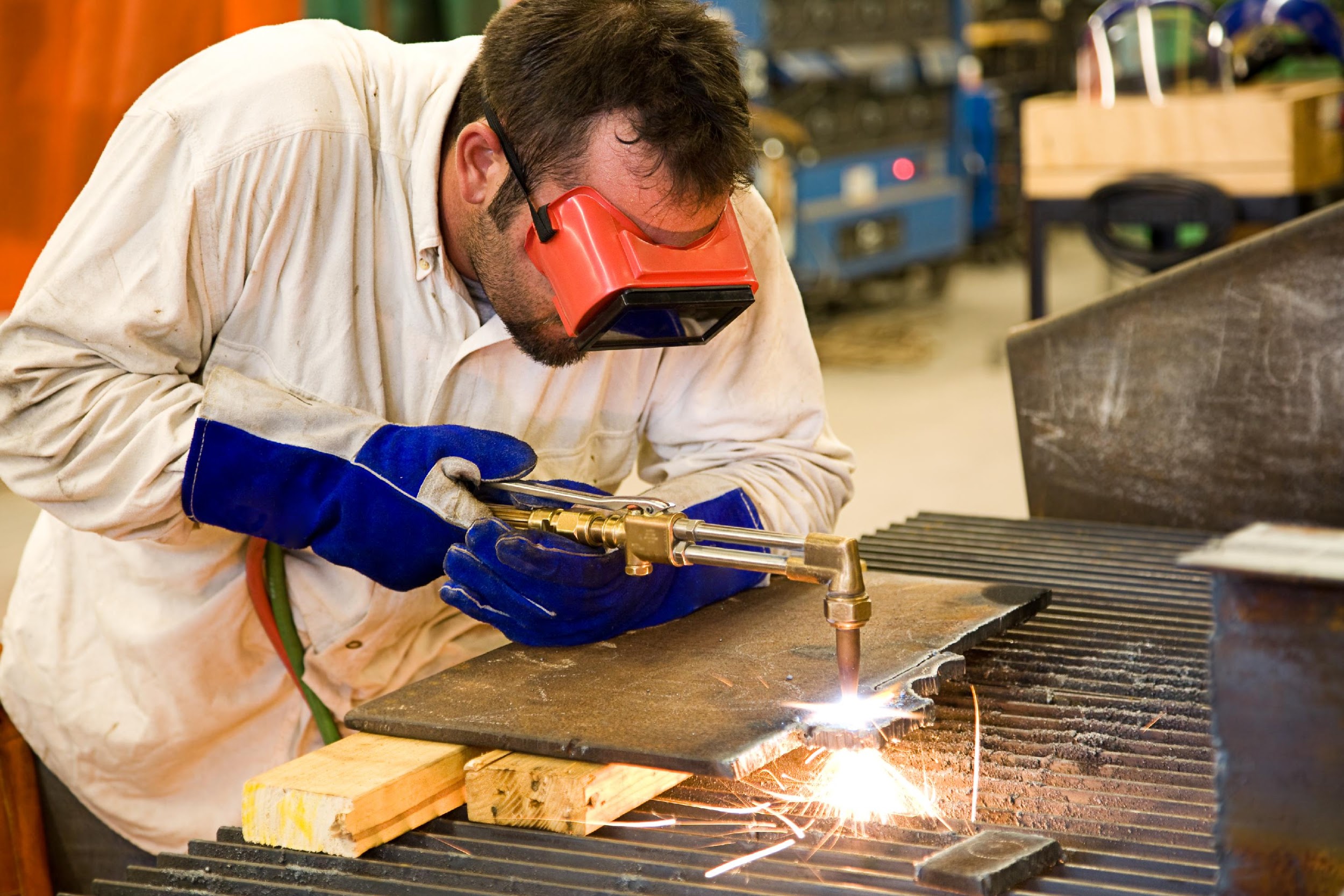 [Speaker Notes: Energy is the ability to do work. An example can include a man has energy that helps him do his work.]
Waves: disturbances that travel through a medium, transporting energy from one location to another without transporting matter
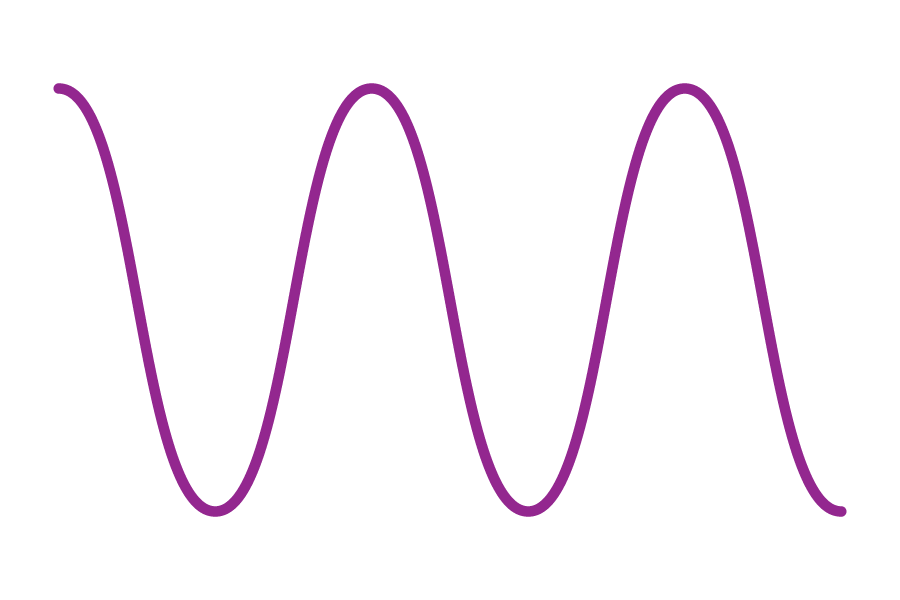 [Speaker Notes: Waves are disturbances that travel through a medium, transporting energy from one location to another without transporting matter.]
Medium: any material that waves can travel through
[Speaker Notes: A medium is any material that waves can travel through.]
Vibration: movement of particles that occurs in solids, liquids, or gases
[Speaker Notes: Vibration is the movement of particles that occurs in solids, liquids, or gases.]
Electric Current: the movement of electrically charged particles
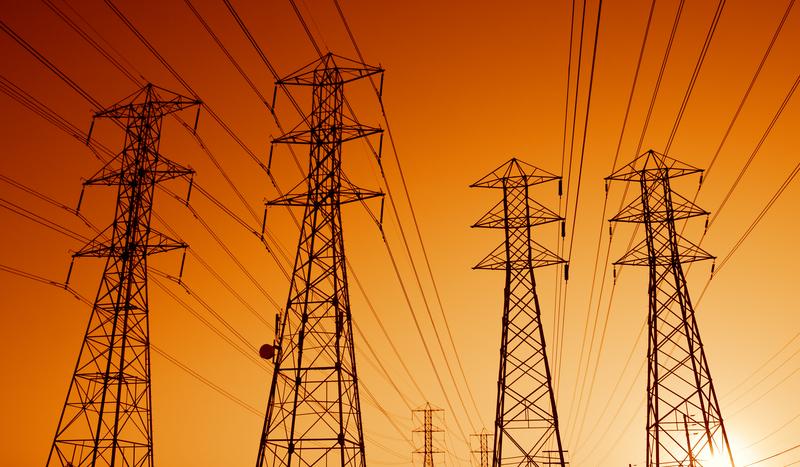 [Speaker Notes: Electric current is the movement of electrically charged particles.]
Magnet: attracts metal objects
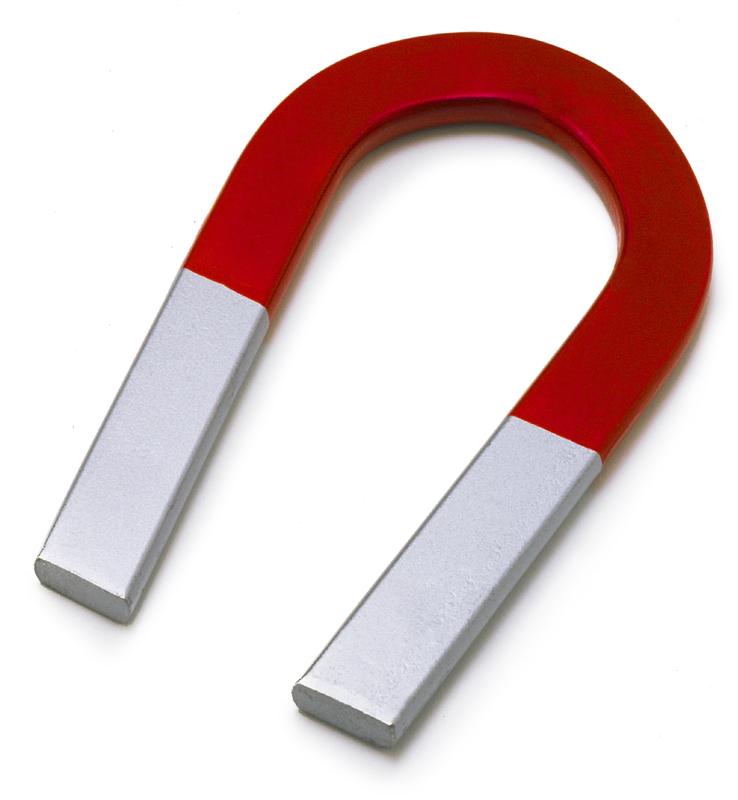 [Speaker Notes: A magnet attracts metal objects. It has two poles on opposite ends – one positive, one negative.]
Wavelength: the distance between two like points on a wave
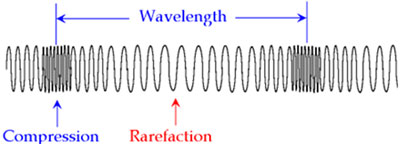 [Speaker Notes: Wavelength is the distance between two like points on a wave.]
Frequency: the number of wavelengths that pass a set point per second
[Speaker Notes: Frequency is the number of wavelengths that pass a set point per second.]
[Speaker Notes: Now, let’s pause for a moment to check your understanding.

Feedback: Monitoring understanding during review is an important step before moving on to new material.]
Energy is the ability to do _______.
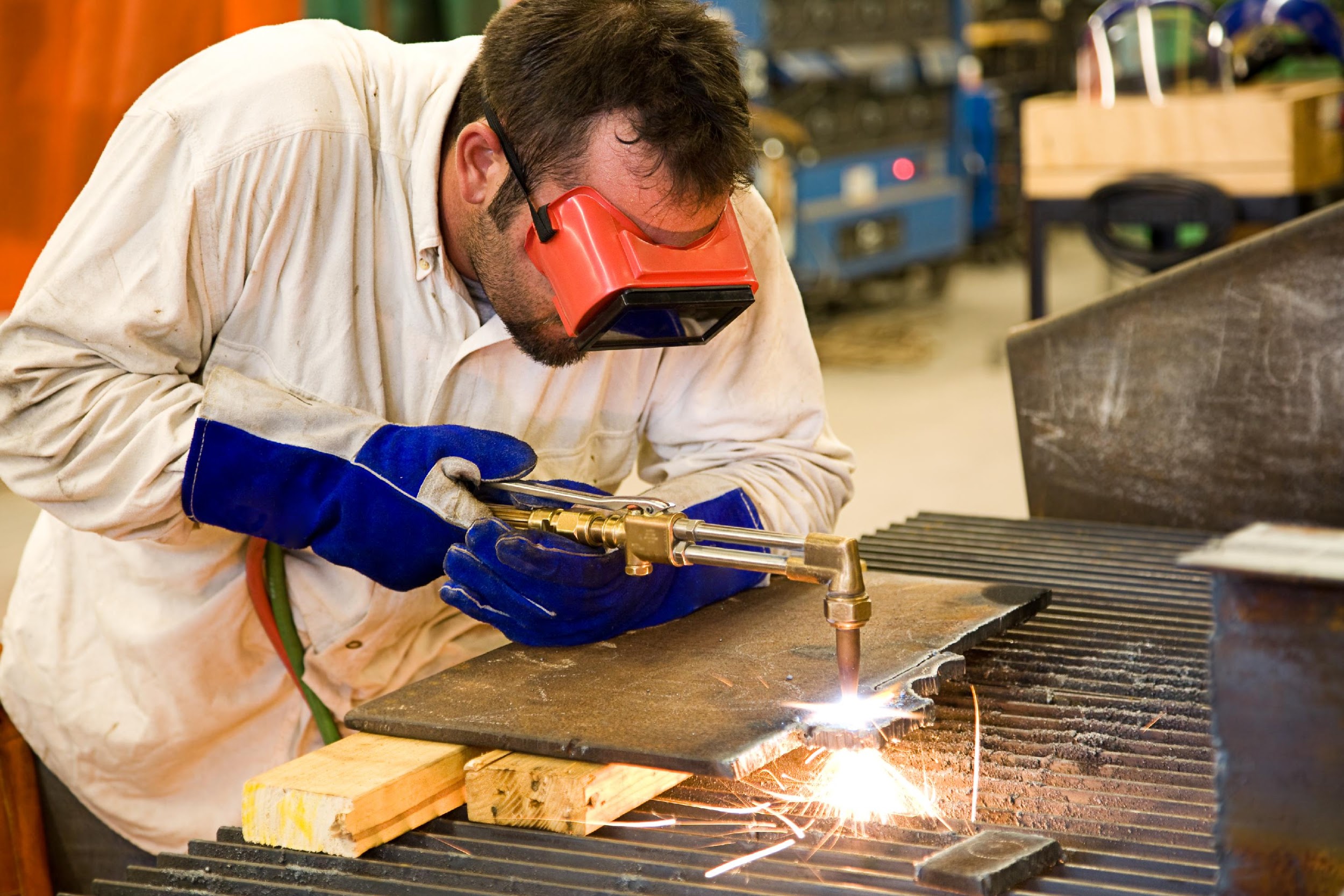 [Speaker Notes: Energy is the ability to do _________.]
Energy is the ability to do work.
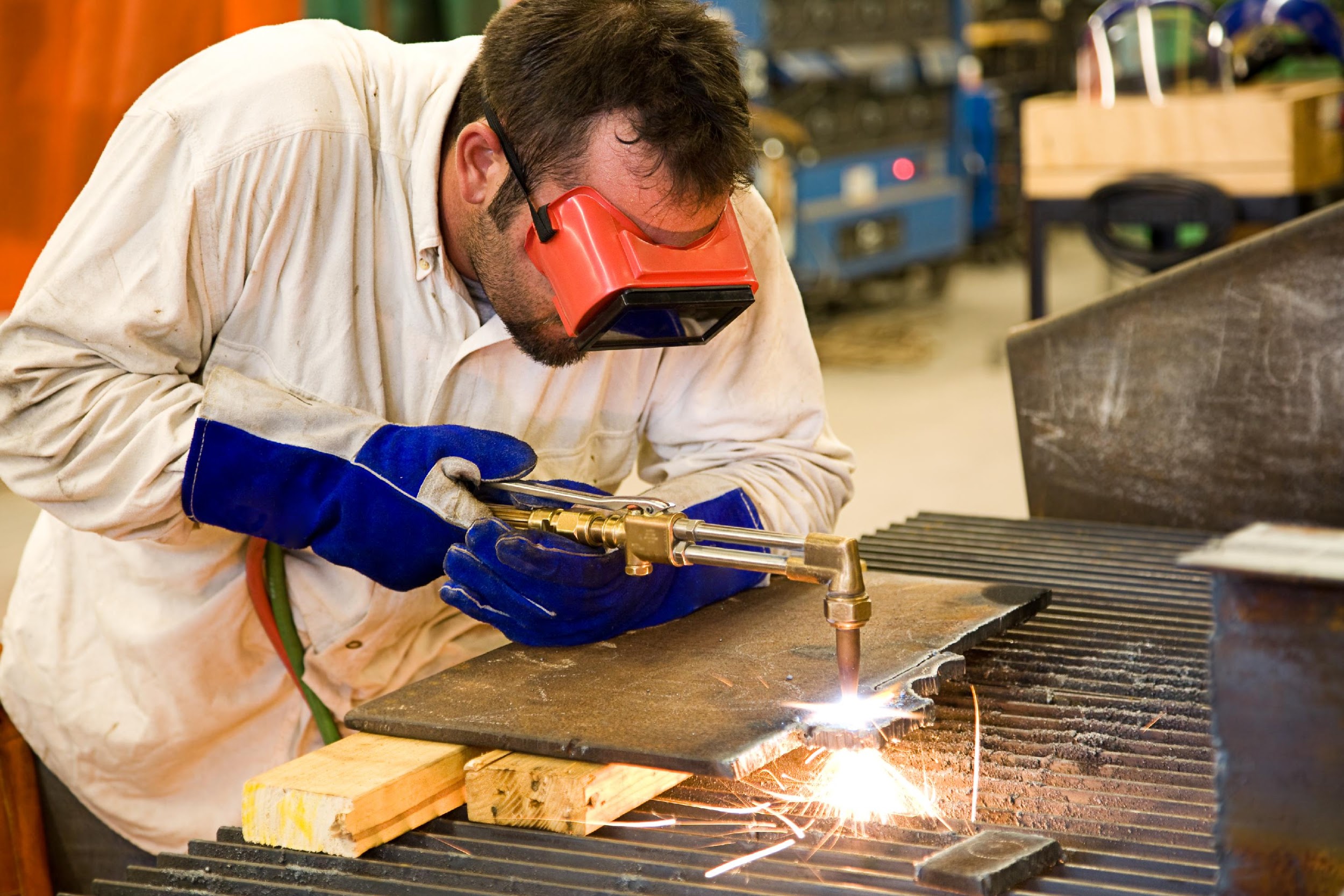 [Speaker Notes: Energy is the ability to do work.]
What are waves?
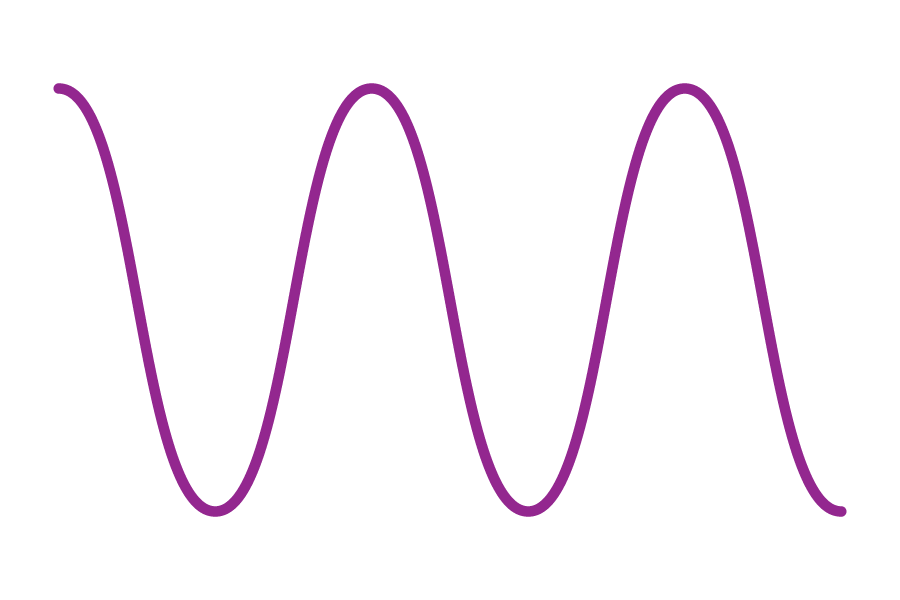 [Speaker Notes: What are waves?

[Waves are disturbances that travel through a medium, transporting energy from one location to another without transporting matter.]]
What is a medium?
[Speaker Notes: What is a medium?

[A medium is any material that waves can travel through.]]
Vibration is the _________ that occurs in solids, liquids, or gases.
[Speaker Notes: Vibration is the ______________ that occurs in solids, liquids, or gases.]
Vibration is the movement of particles that occurs in solids, liquids, or gases.
[Speaker Notes: Vibration is the movement of particles that occurs in solids, liquids, or gases.]
Electric current is the ________ of electrically charged particles.
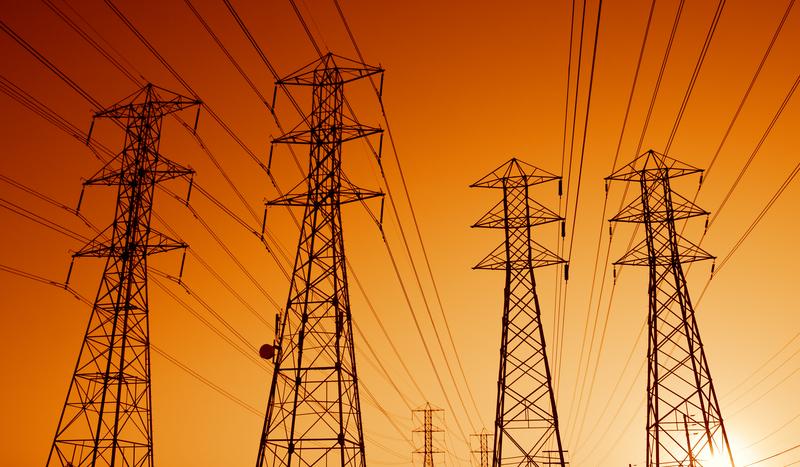 [Speaker Notes: Electric current is the __________ of electrically charged particles.]
Electric current is the movement of electrically charged particles.
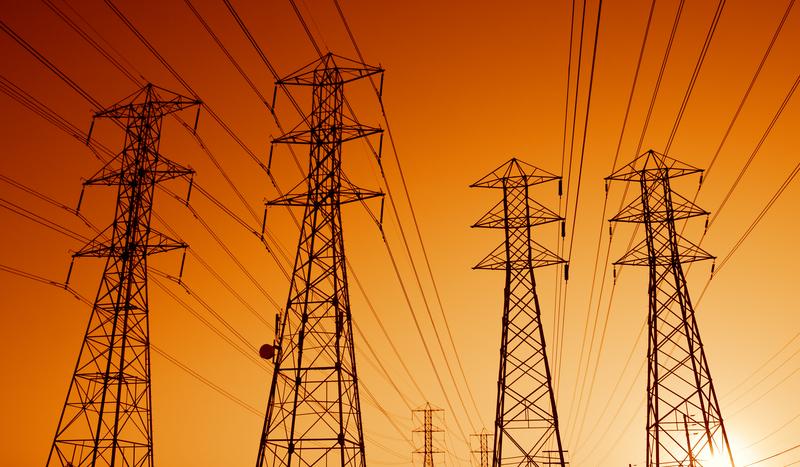 [Speaker Notes: Electric current is the movement of electrically charged particles.]
What is a magnet?
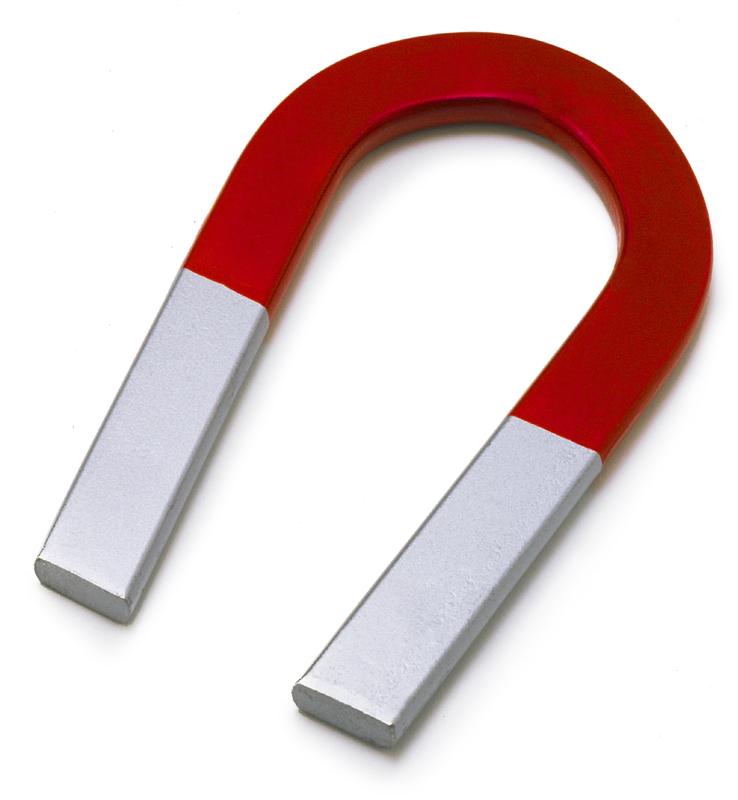 [Speaker Notes: What is a magnet? 

[A magnet attracts metal objects. It has two poles on opposite ends – one positive, one negative.]]
What is wavelength?
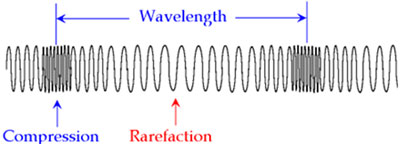 [Speaker Notes: What is wavelength?

[Wavelength is the distance between two like points on a wave.]]
What is frequency?
[Speaker Notes: What is frequency?

[Frequency is the number of wavelengths that pass a set point per second.]]
Electromagnetic Spectrum
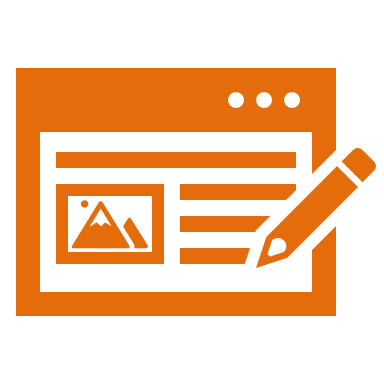 [Speaker Notes: Now that we’ve reviewed, let’s define our new term, electromagnetic spectrum.]
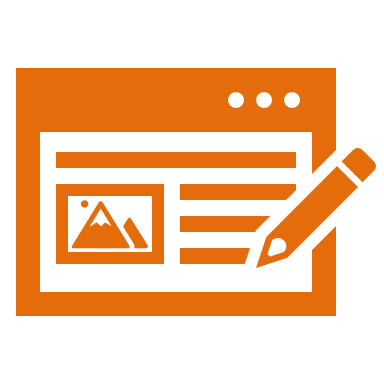 Electromagnetic Spectrum: range of all types of electromagnetic waves
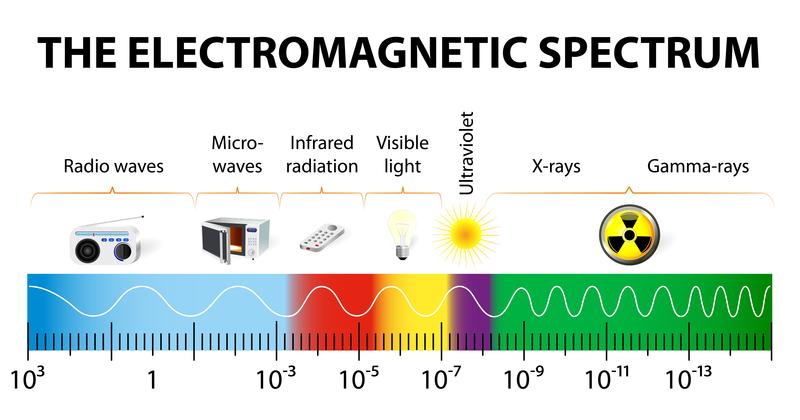 [Speaker Notes: The electromagnetic spectrum is the range of all types of electromagnetic waves. 

Feedback: Longer more formal definitions are tricky, use clear language when providing the new definition.]
[Speaker Notes: Let’s check-in for understanding.]
What is the electromagnetic spectrum?
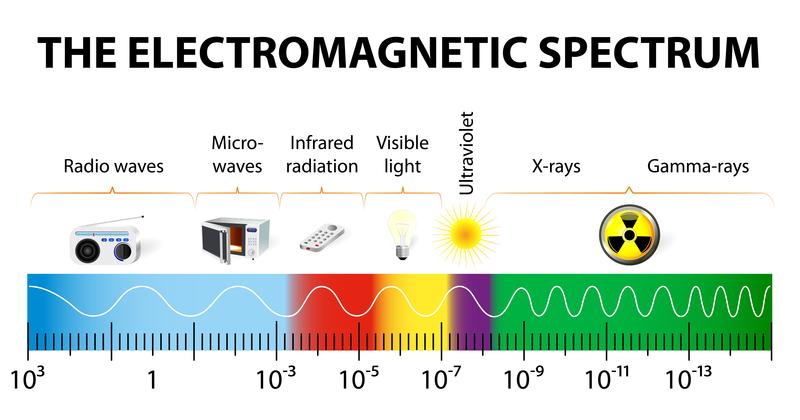 [Speaker Notes: What is the electromagnetic spectrum? 

[The electromagnetic spectrum is the range of all types of electromagnetic waves. These are created as result of vibrations between an electric field and a magnetic field.]]
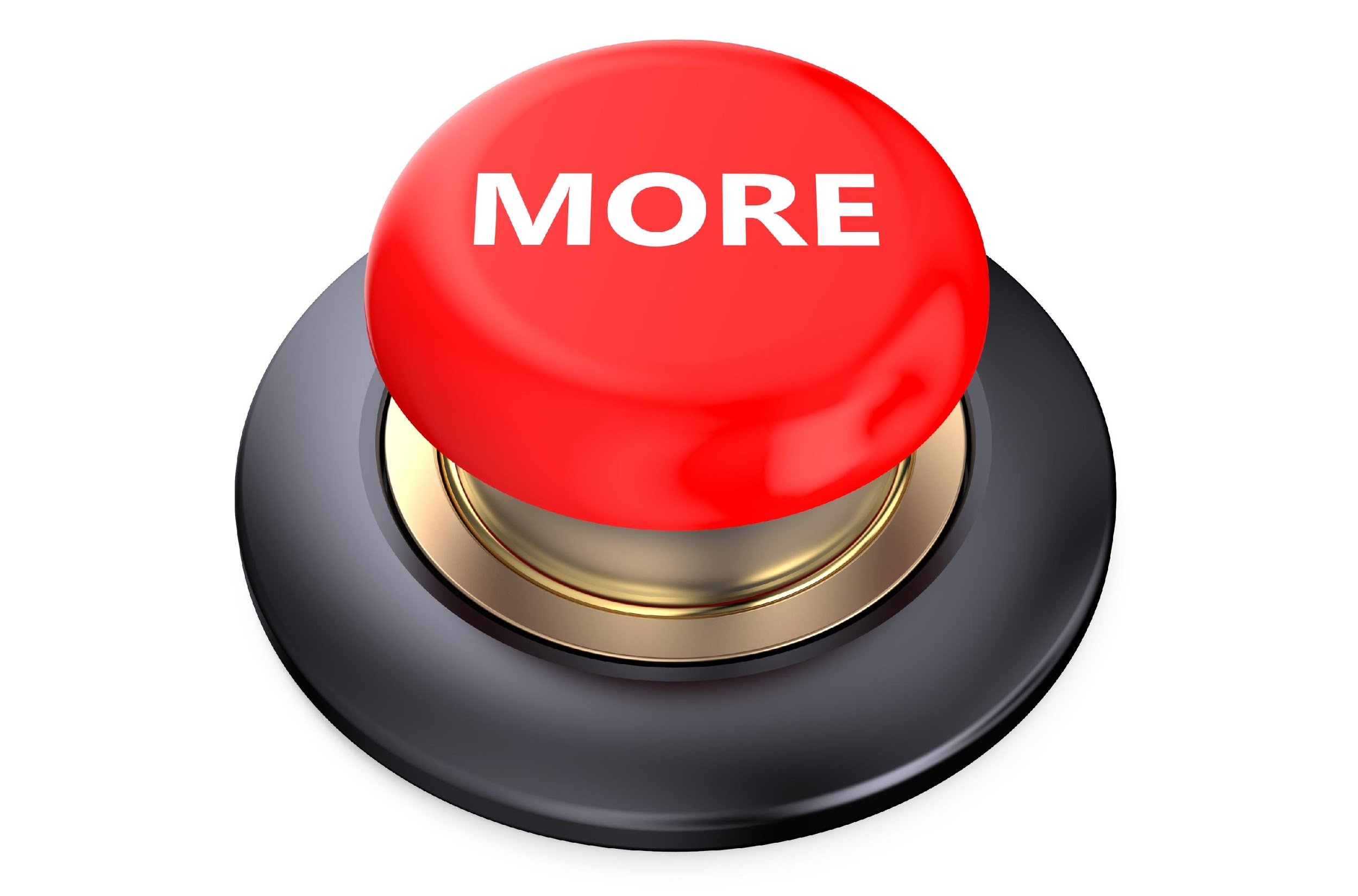 [Speaker Notes: That is the basic definition, but there is a bit more you need to know.]
Electromagnetic Waves
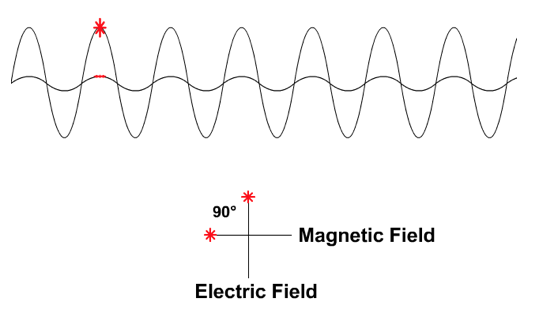 [Speaker Notes: Electromagnetic waves are waves that are created as a result of vibrations between an electric field and a magnetic field.]
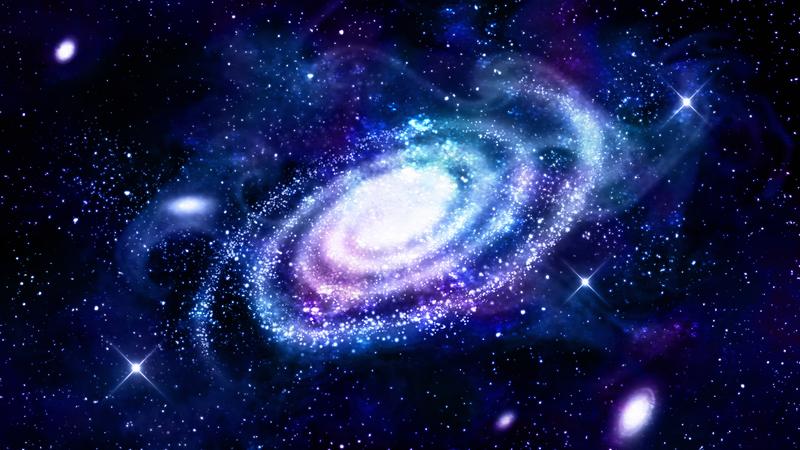 [Speaker Notes: Electromagnetic waves do not need a medium to be seen.]
[Speaker Notes: Let’s check-in for understanding.]
What is the relationship between a magnetic field and an electric field?
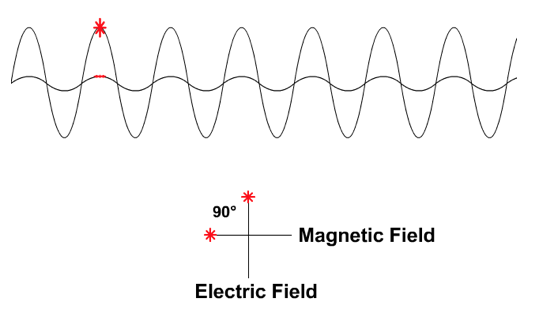 [Speaker Notes: What is the relationship between a magnetic field and an electric field? 

[Electromagnetic waves are waves that are created as a result of vibrations between an electric field and a magnetic field.]]
True/False: Electromagnetic waves do not need a medium to be seen.
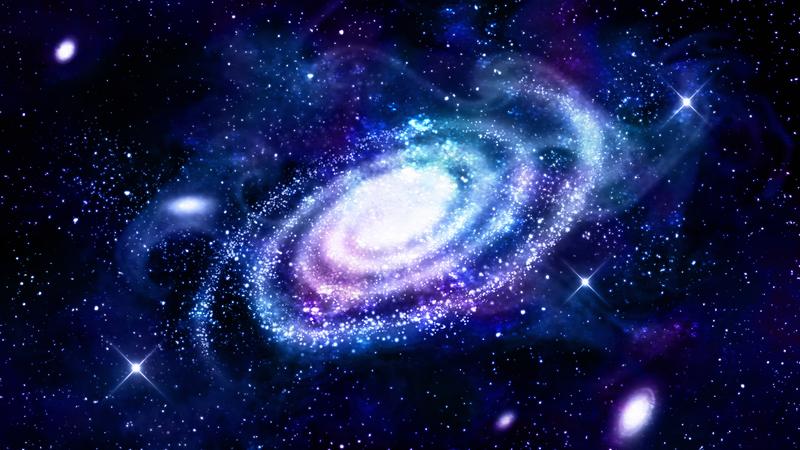 [Speaker Notes: True/False: Electromagnetic waves do not need a medium to be seen.]
True/False: Electromagnetic waves do not need a medium to be seen.
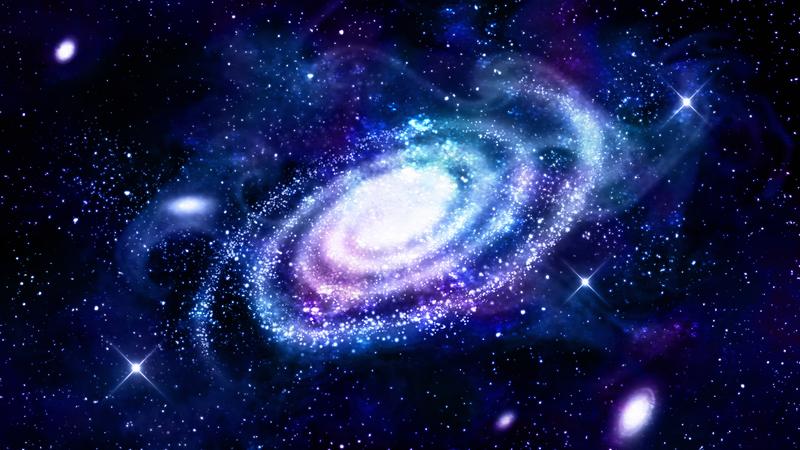 [Speaker Notes: True/False: Electromagnetic waves do not need a medium to be seen. 

[True]]
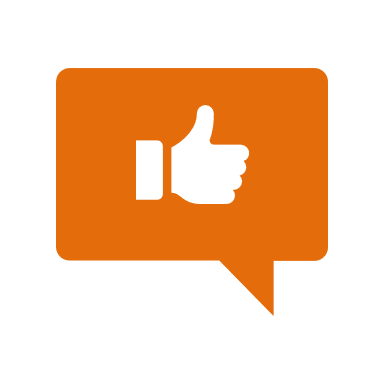 [Speaker Notes: Now, let’s talk about some examples of waves on the electromagnetic spectrum.  

Feedback: When introducing examples, use clear and easy to understand language!]
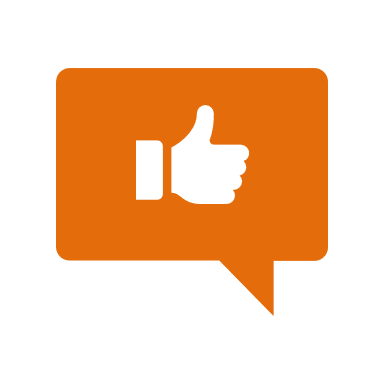 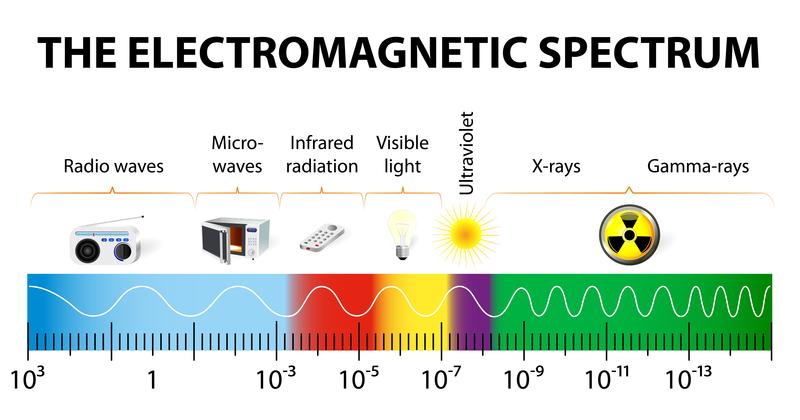 [Speaker Notes: We are going to begin with radio waves.]
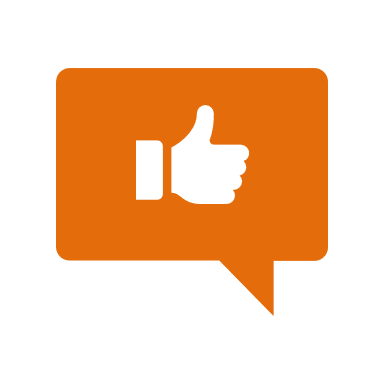 Radio Waves
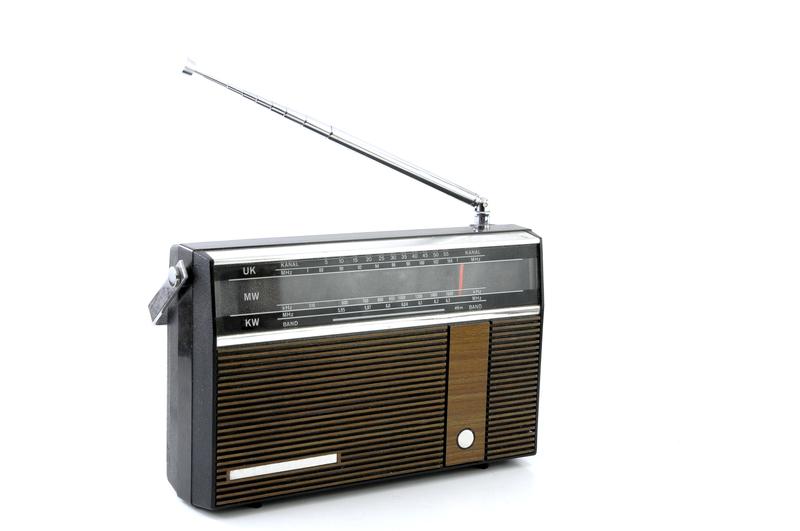 [Speaker Notes: Radio waves have the lowest frequency, lowest energy, and largest wavelengths.]
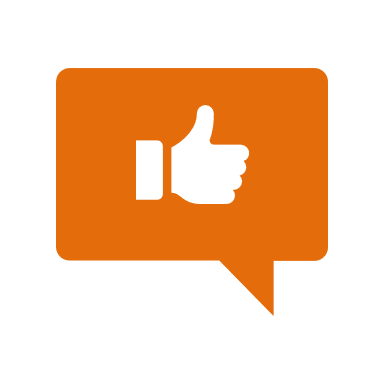 Radio Waves
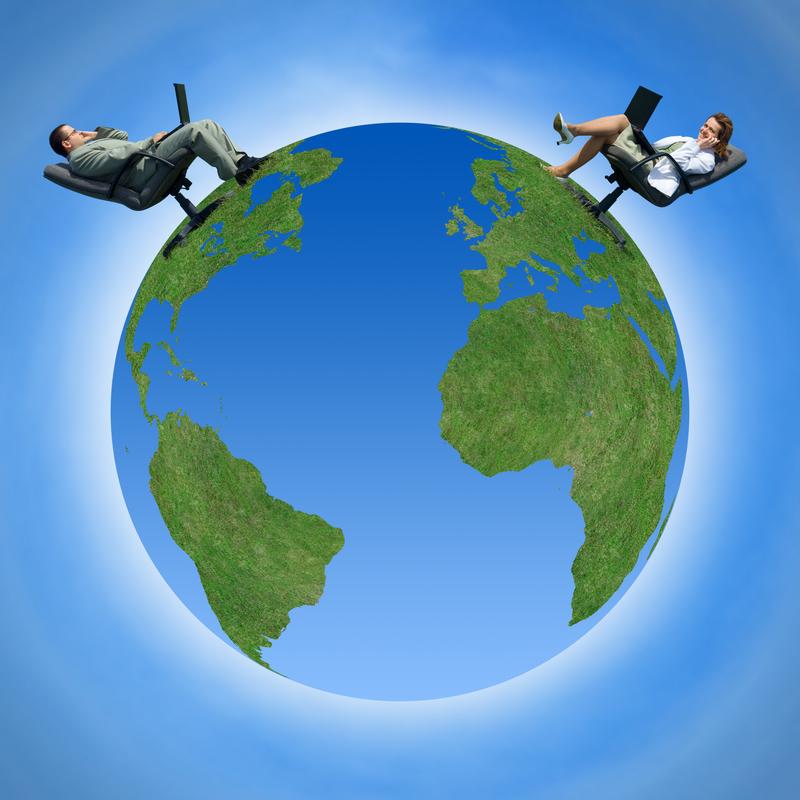 [Speaker Notes: They are great for communication because they are not harmful since they have such a low frequency. There are radio waves passing through you right now.]
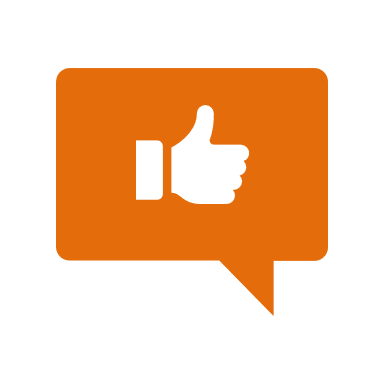 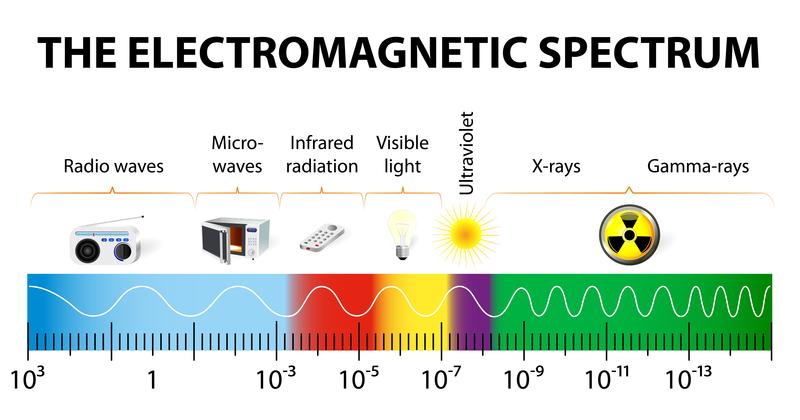 [Speaker Notes: Next, we are going to look at microwaves.]
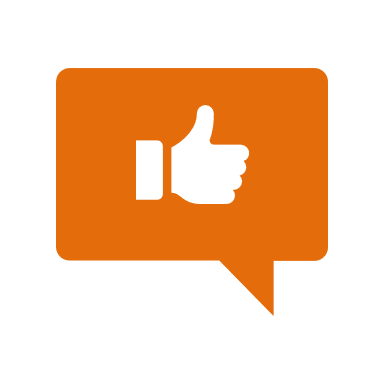 Microwaves
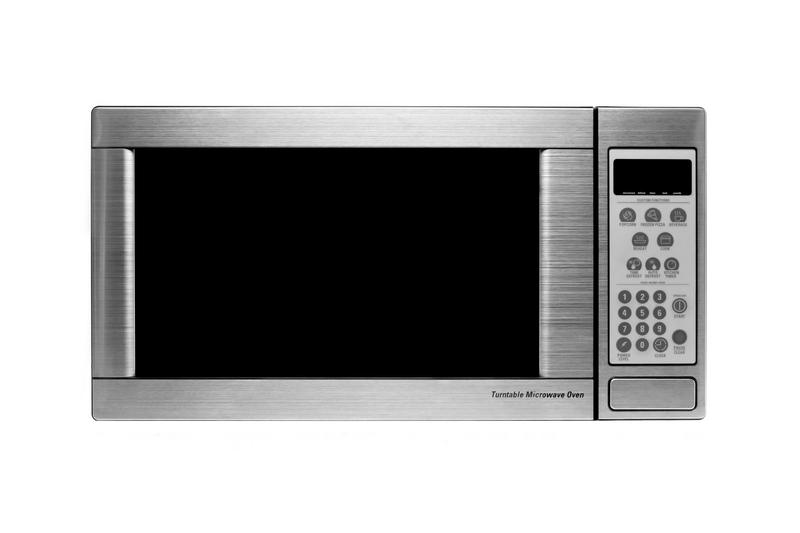 [Speaker Notes: Microwaves, like radio waves, also have low frequencies, low energy, and low wavelengths. Microwaves can typically be distinguished from radio waves by technologies used to access them.]
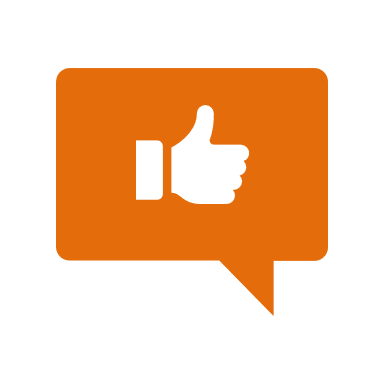 Microwaves
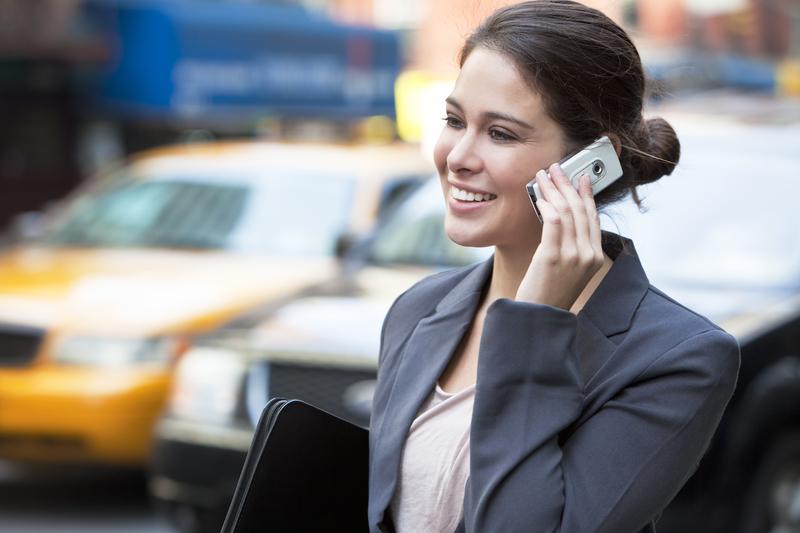 [Speaker Notes: Microwaves are good for cell phone communication, although most people easily recognize microwaves used to heat up our food. They are anywhere between 1 mm and 30 cm in length.]
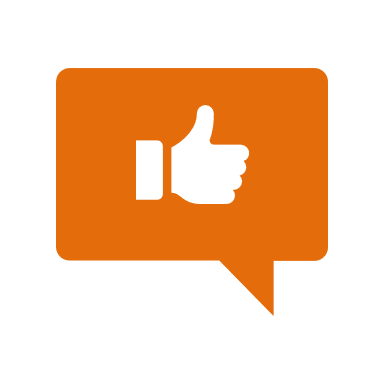 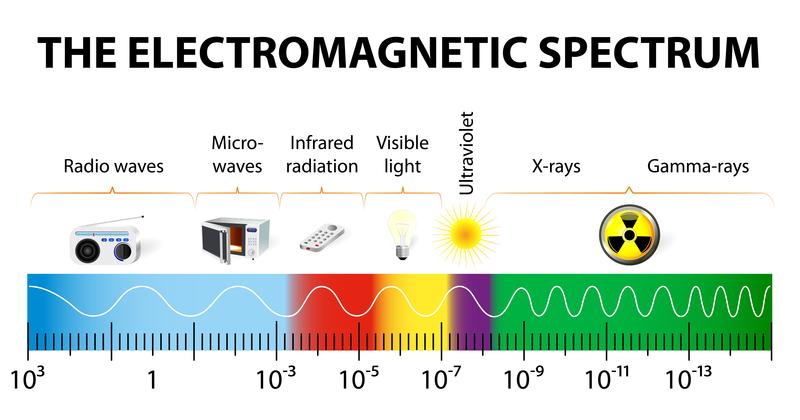 [Speaker Notes: Now, we are going to look at infrared radiation.]
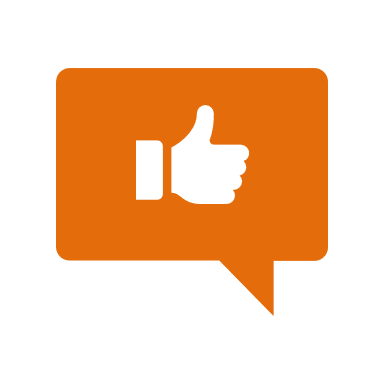 Infrared Radiation
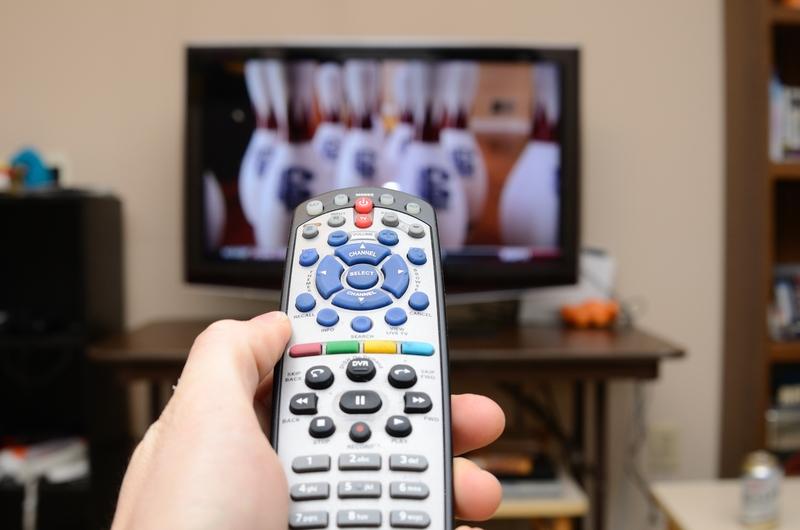 [Speaker Notes: Infrared radiation has slightly longer waves than visible light but shorter than microwaves. This means that the frequencies and energy of infrared radiation are little higher than microwaves.]
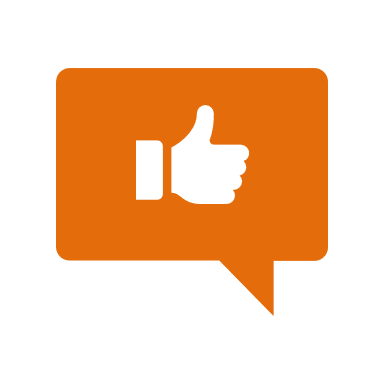 Infrared Radiation
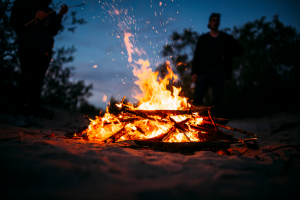 [Speaker Notes: Infrared radiation is a type of energy that we cannot see but we can feel as heat.]
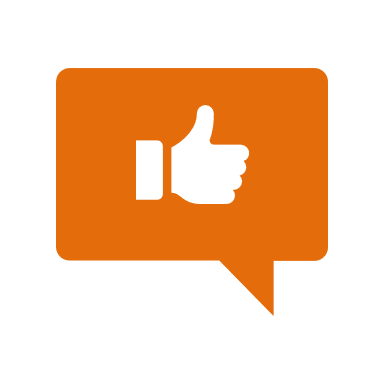 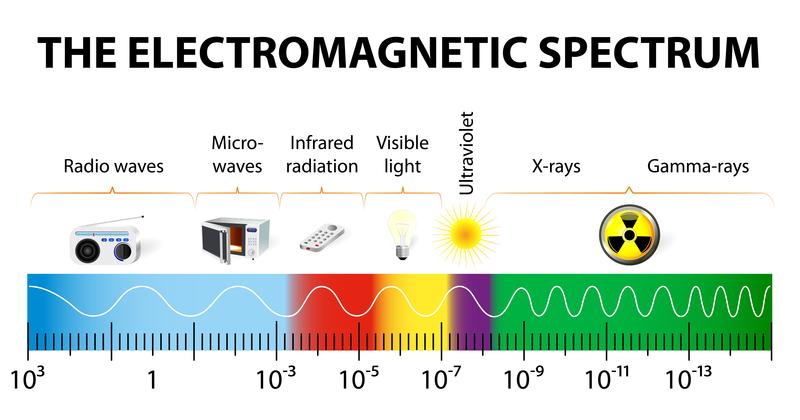 [Speaker Notes: Now, we are going to look at visible light.]
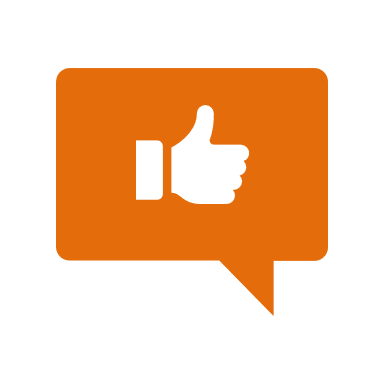 Visible Light Waves
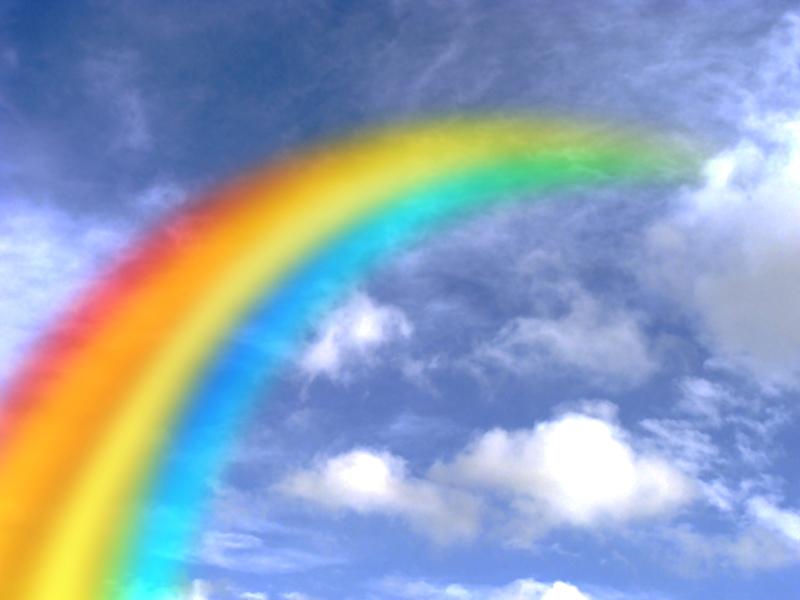 [Speaker Notes: Visible light waves are wavelengths that are visible to the human eye. They are the only wavelengths on the electromagnetic spectrum that are visible. The wavelengths are shorter, and have higher frequencies and energy than infrared radiation.]
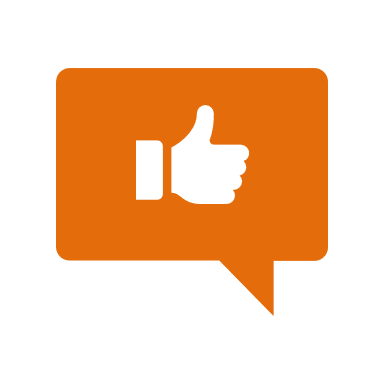 Visible Light Waves
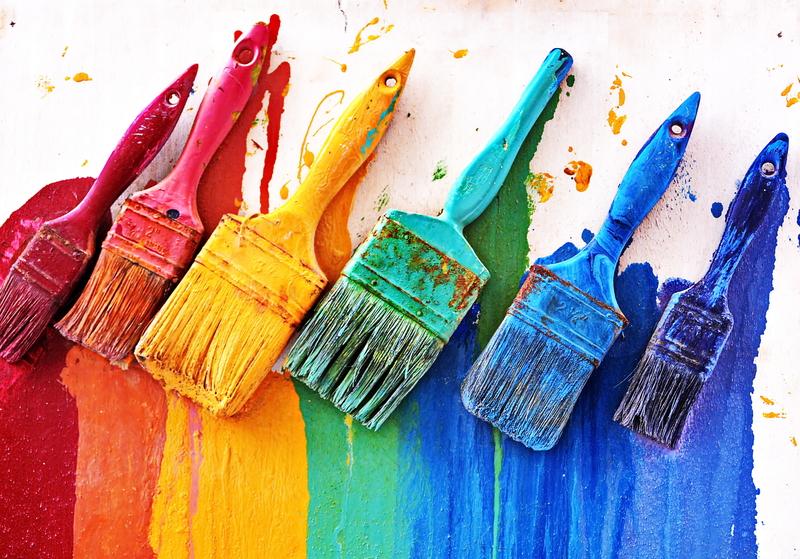 [Speaker Notes: Each color we see is represented by a different wavelength. Red has the longest wavelength and violet has the shortest wavelength. We can only see a very small portion of the electromagnetic spectrum.]
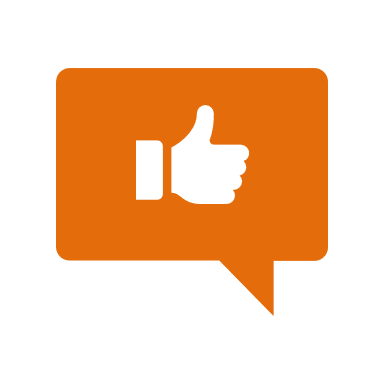 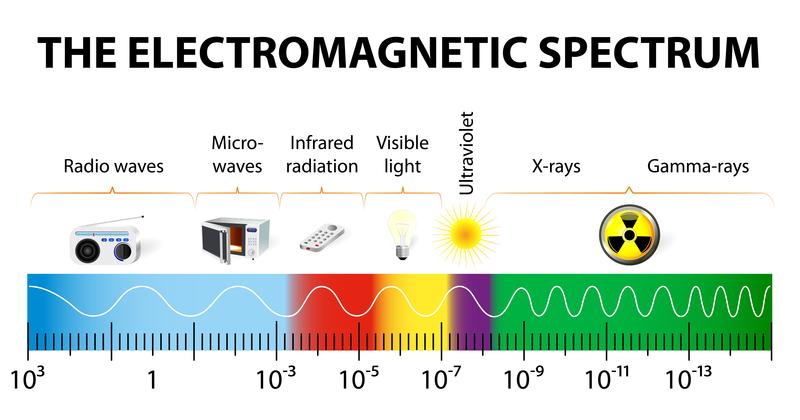 [Speaker Notes: Now, we are going to look at ultraviolet (UV) waves.]
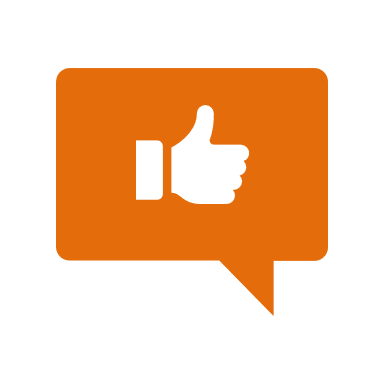 Ultraviolet (UV) Waves
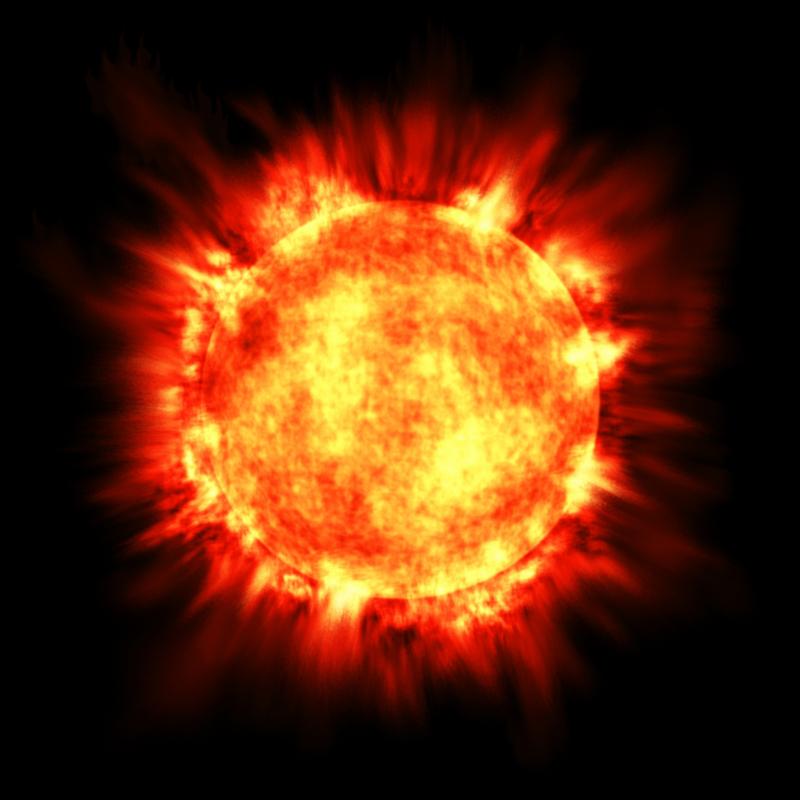 [Speaker Notes: Ultraviolet (UV) waves are shorter than visible light but have higher frequencies and energy. The sun emits ultraviolet waves to the earth.]
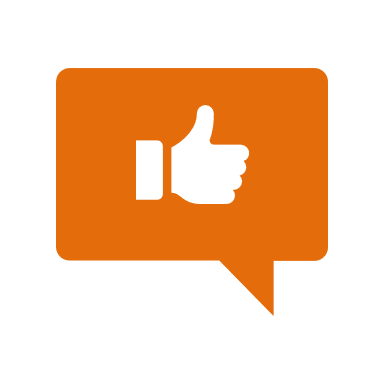 Ultraviolet (UV) Waves
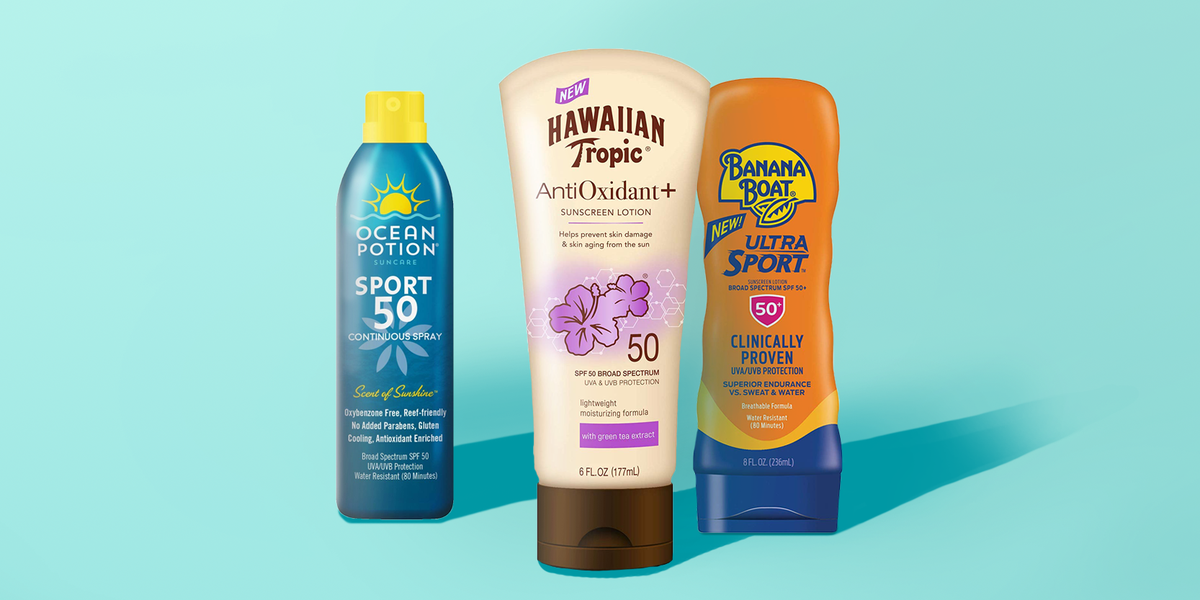 [Speaker Notes: Earth’s atmosphere prevents most ultraviolet (UV) waves from entering. However, they can cause sunburns and cancer for the few that pass through. This is why we wear sunscreen!]
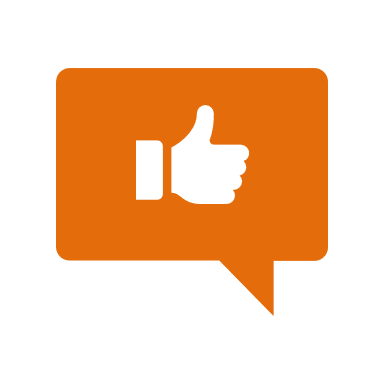 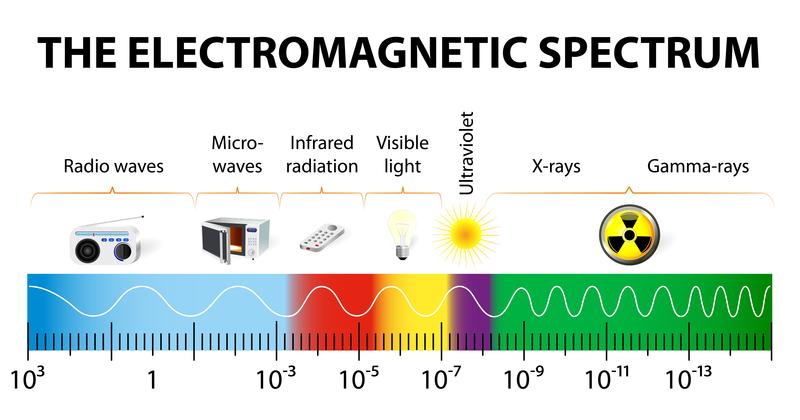 [Speaker Notes: Now, we are going to look at x-rays.]
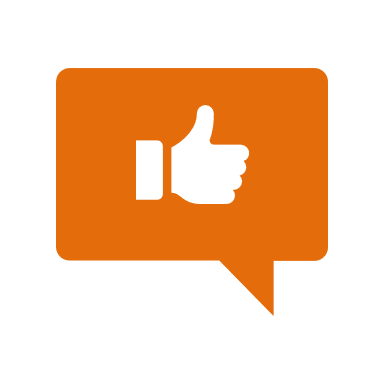 X-Rays
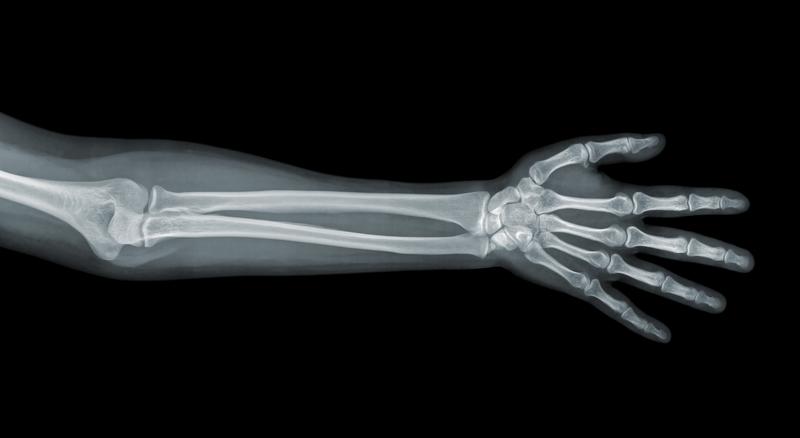 [Speaker Notes: X-rays have the second shortest wavelength and the second highest frequency and energy.]
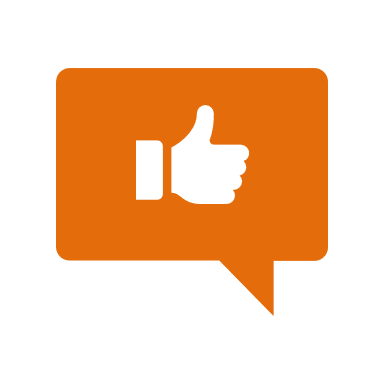 X-Rays
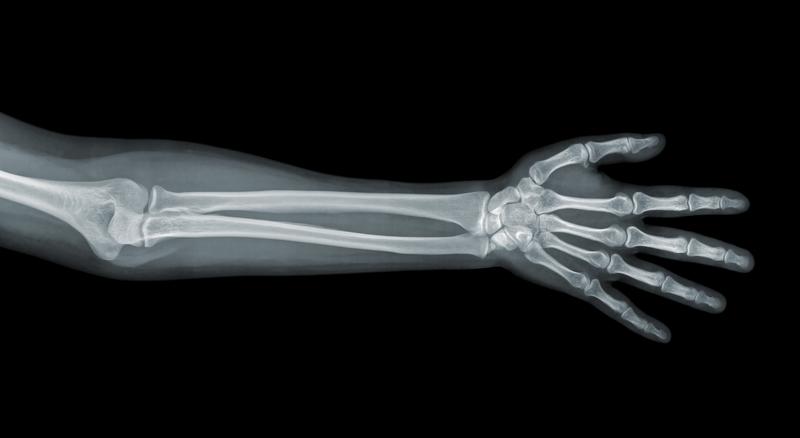 [Speaker Notes: X-rays are how doctors are able to get images of broken bones. They can pass through tissues and muscles, but get stopped by calcium in bones.]
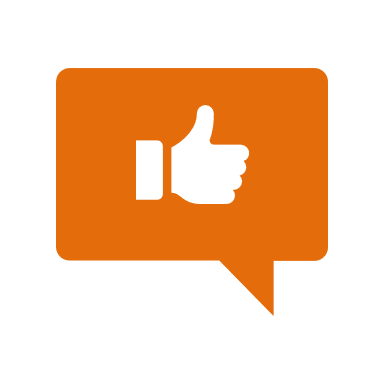 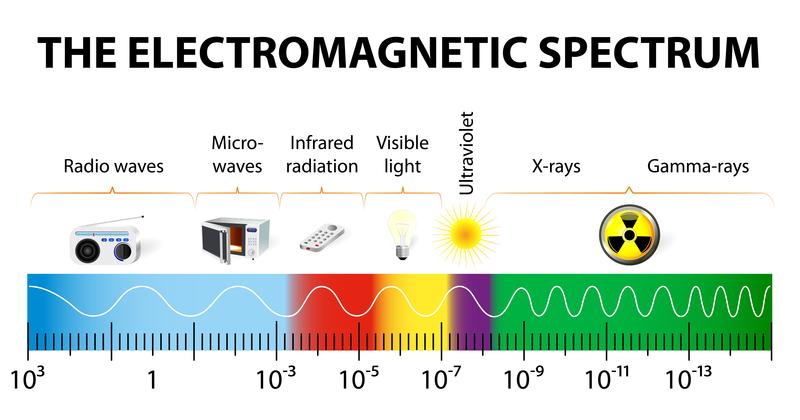 [Speaker Notes: Lastly, we are going to look at gamma rays.]
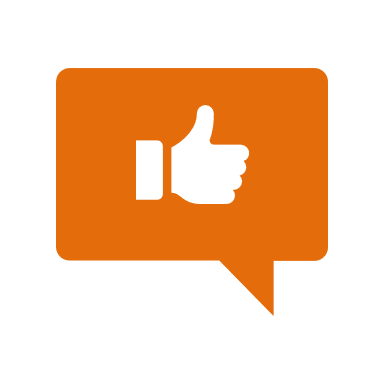 Gamma Rays
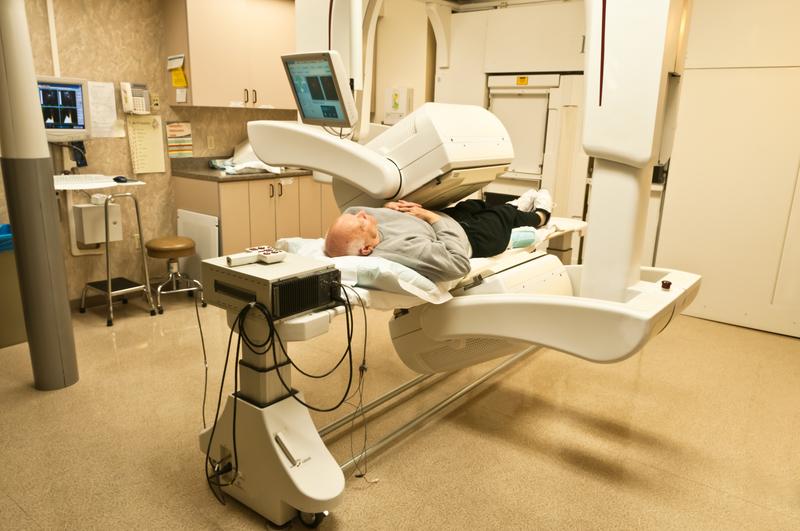 [Speaker Notes: Gamma rays have the shortest wavelength, and the highest frequencies and energy on the electromagnetic spectrum.]
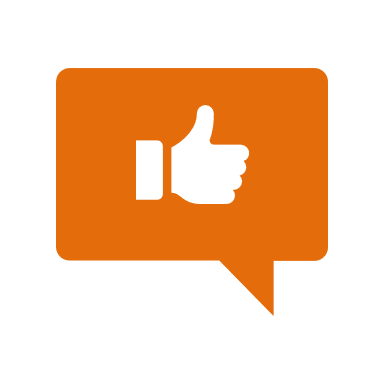 Gamma Rays
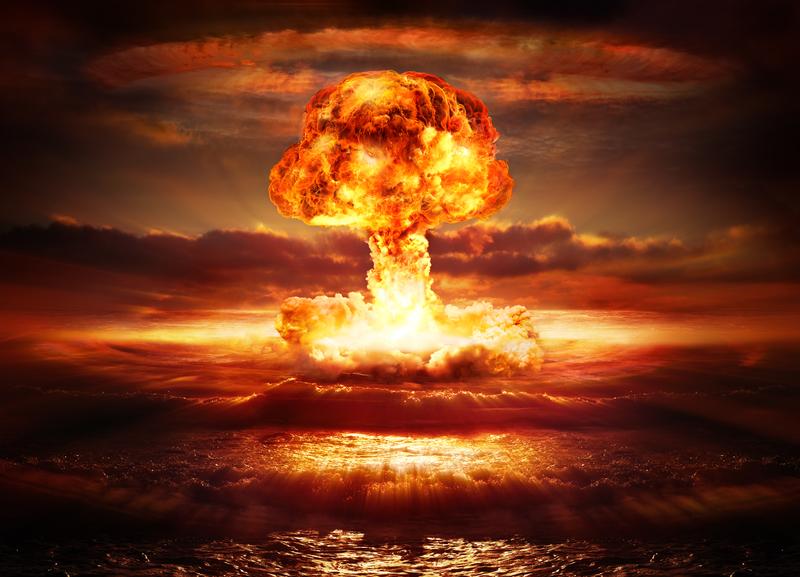 [Speaker Notes: Gamma rays are made from the radioactive decay of atomic nuclei. This is when the nucleus of an atom breaks. Gamma rays can be made in exploding stars or nuclear bombs. They are extremely toxic and deadly.]
[Speaker Notes: Let’s check-in for understanding.]
What are some characteristics of electromagnetic waves?
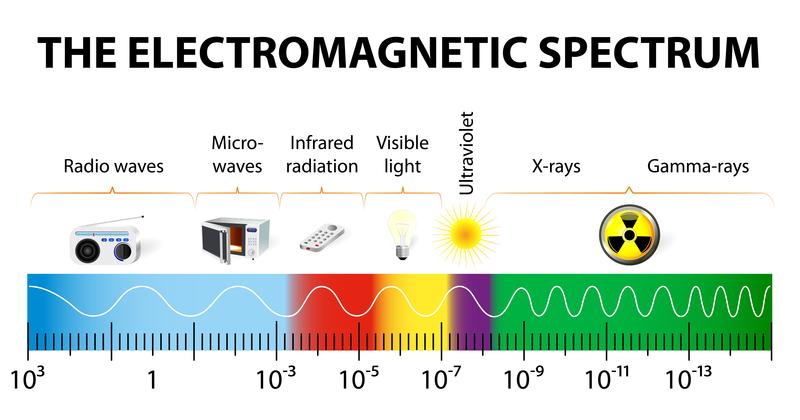 [Speaker Notes: What are some characteristics of electromagnetic waves? 

[Frequency, intensity, amplitude, wavelength, etc.]

Feedback: Open ended questions can highlight students’ strength in understanding for these concepts as well as uncover misconceptions.]
What are examples of electromagnetic waves?
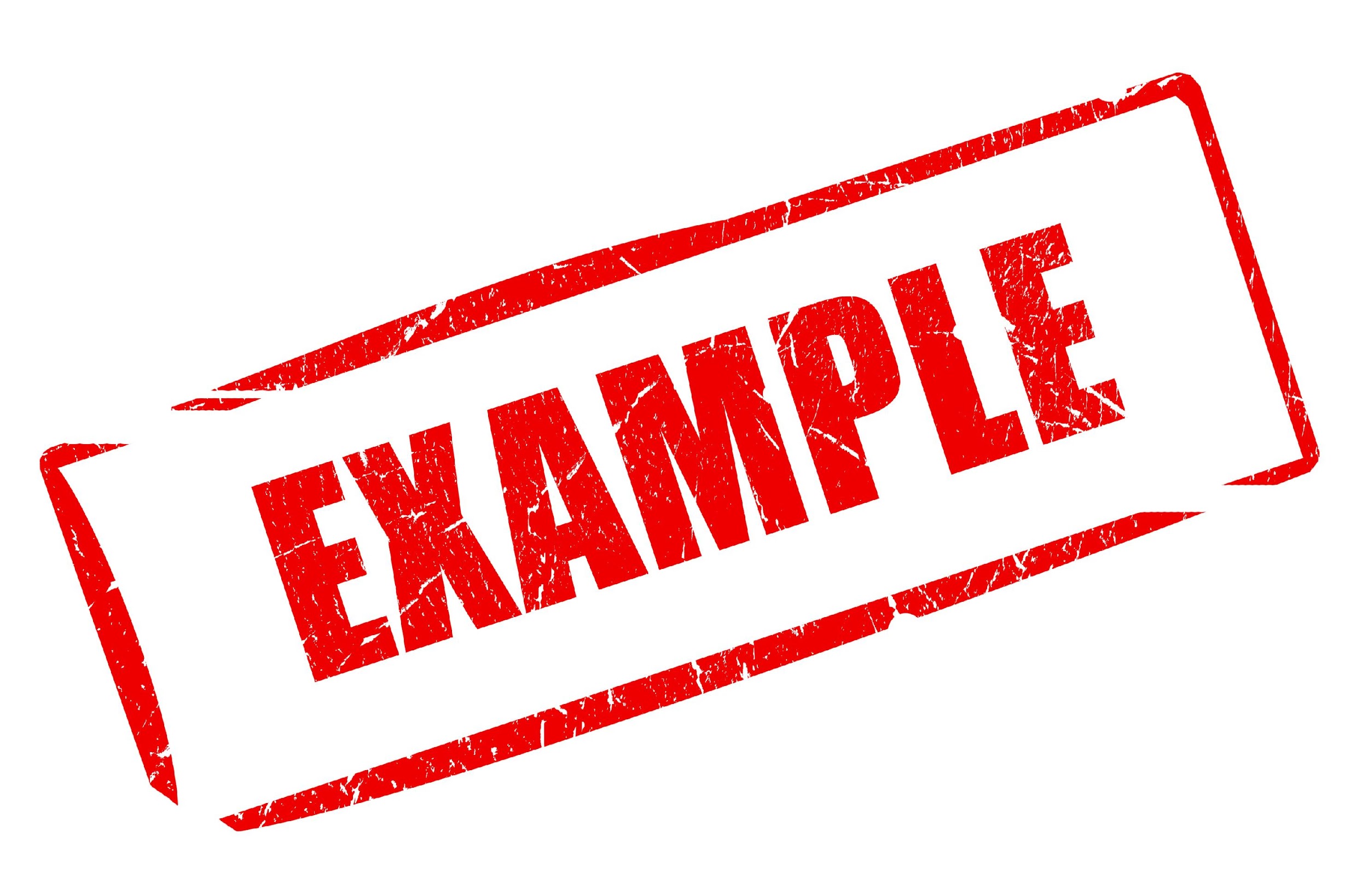 [Speaker Notes: What are examples of electromagnetic waves? 

[X-rays, visible light, microwaves, gamma rays, etc.]]
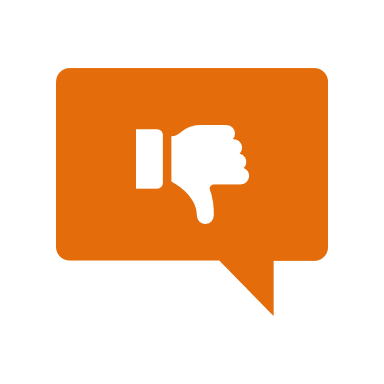 [Speaker Notes: Next, let’s talk about some non-examples of electromagnetic waves.  

Feedback: Non-examples often need some explanation to make it clear to students the difference.]
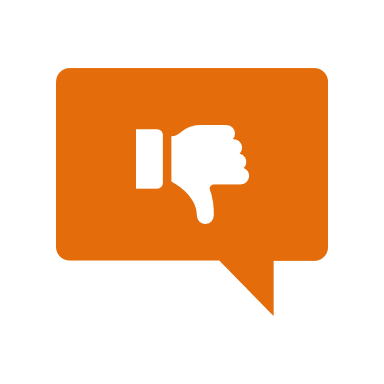 Sound Waves
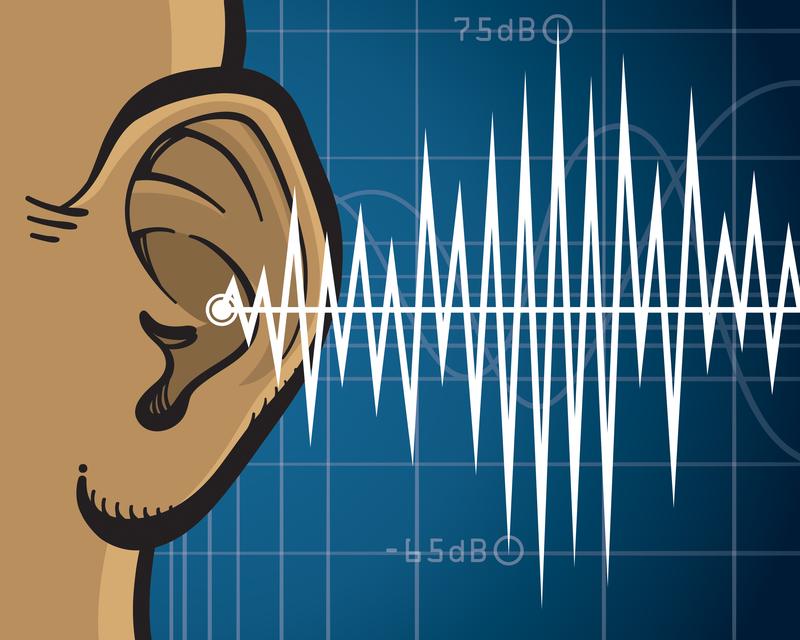 [Speaker Notes: Sound waves are not an example of electromagnetic waves. Sound waves are mechanical energy and require a medium.]
[Speaker Notes: Let’s check-in for understanding.

Feedback: It is important to take time throughout the close of the lesson to check for understanding one last time, this will help you know who may need more instruction or where further explanation is needed.]
Why are sound waves not an example of electromagnetic waves?
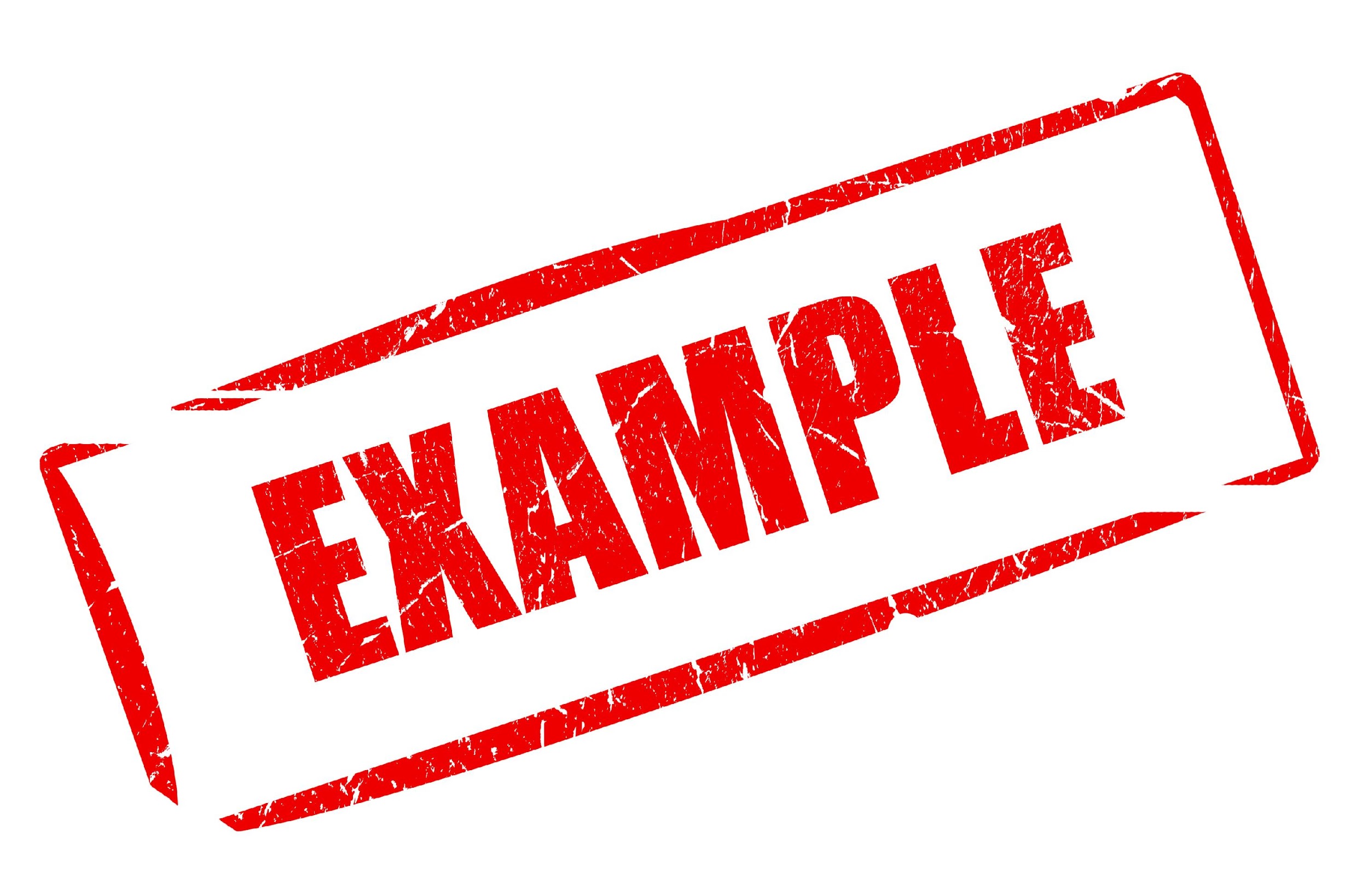 NON
[Speaker Notes: Why are sound waves not an example of electromagnetic waves? 

[Sound waves are mechanical energy and require a medium.]]
What is the electromagnetic spectrum?
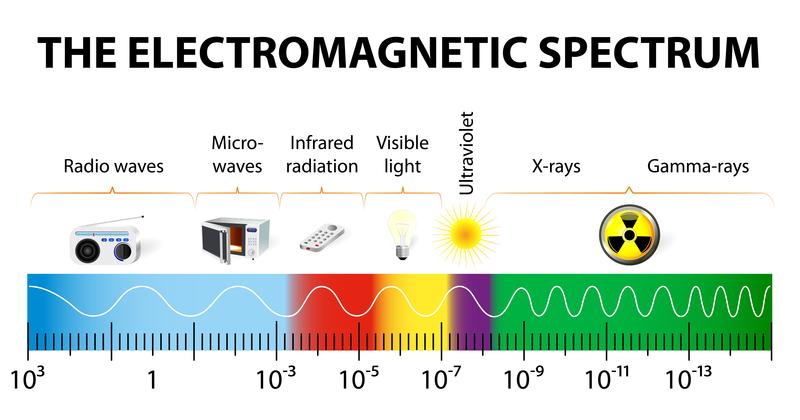 [Speaker Notes: What is the electromagnetic spectrum? 

[The electromagnetic spectrum is the range of all types of electromagnetic waves. These are created as result of vibrations between an electric field and a magnetic field.]]
What two parts make up an electromagnetic wave?
Magnetic field and electric field
Positive field and negative field
Electrons and protons
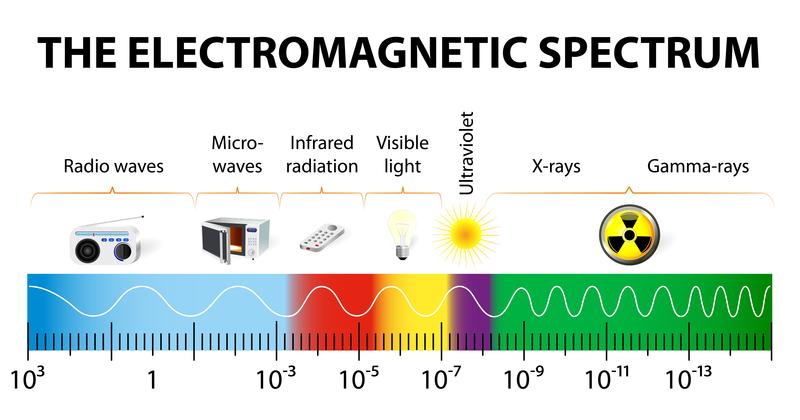 [Speaker Notes: What 2 parts make up an electromagnetic wave?]
What two parts make up an electromagnetic wave?
Magnetic field and electric field
Positive field and negative field
Electrons and protons
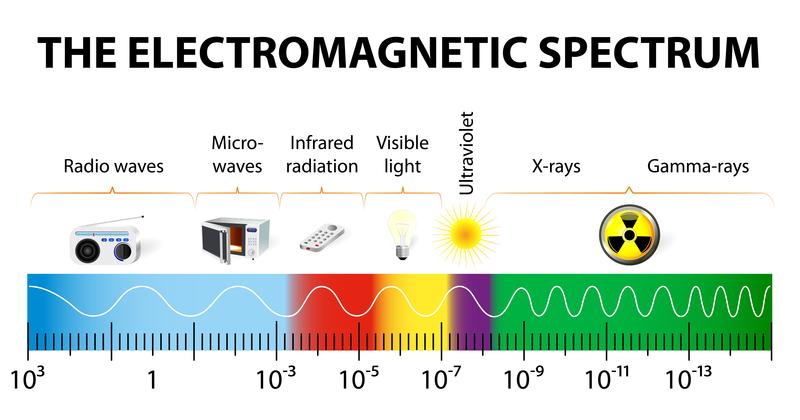 [Speaker Notes: What 2 parts make up an electromagnetic wave?

[A. Magnetic field and electric field]]
Which wave can humans see?
Radio waves
Microwaves
Infrared waves
Visible light
Ultraviolet Waves
X-rays
Gamma rays
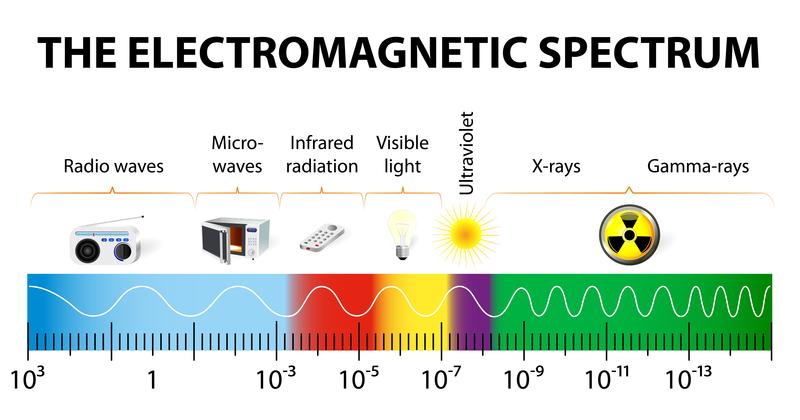 [Speaker Notes: Which wave can humans see?]
Which wave can humans see?
Radio waves
Microwaves
Infrared waves
Visible light
Ultraviolet Waves
X-rays
Gamma rays
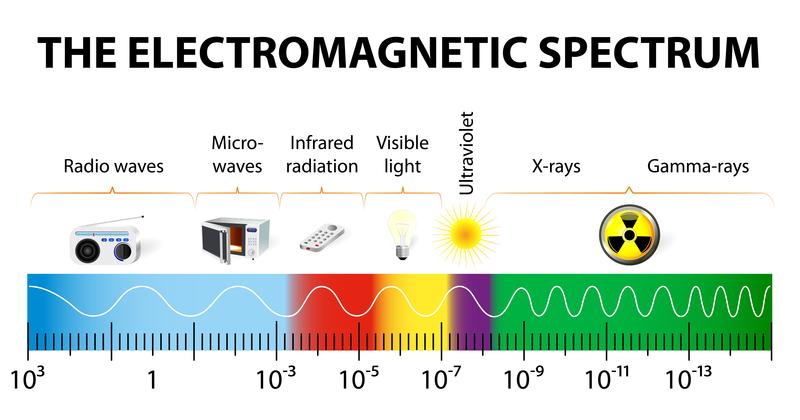 [Speaker Notes: Which wave can humans see? 

[D. Visible light]]
Which three waves can cause harm to humans?
Radio waves
Microwaves
Infrared waves
Visible light
Ultraviolet Waves
X-rays
Gamma rays
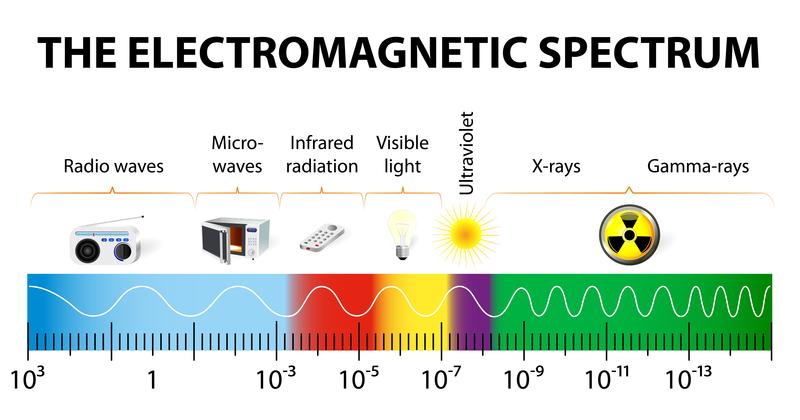 [Speaker Notes: Which 3 waves can cause harm to humans?]
Which three waves can cause harm to humans?
Radio waves
Microwaves
Infrared waves
Visible light
Ultraviolet Waves
X-rays
Gamma rays
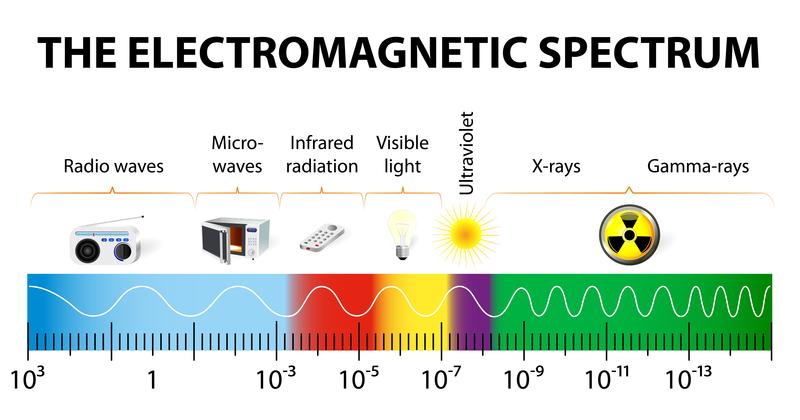 [Speaker Notes: Which 3 waves can cause harm to humans? 

[Ultraviolet waves, x-rays, and gamma rays]]
Which wave has the shortest wavelength?
Radio waves
Microwaves
Infrared waves
Visible light
Ultraviolet Waves
X-rays
Gamma rays
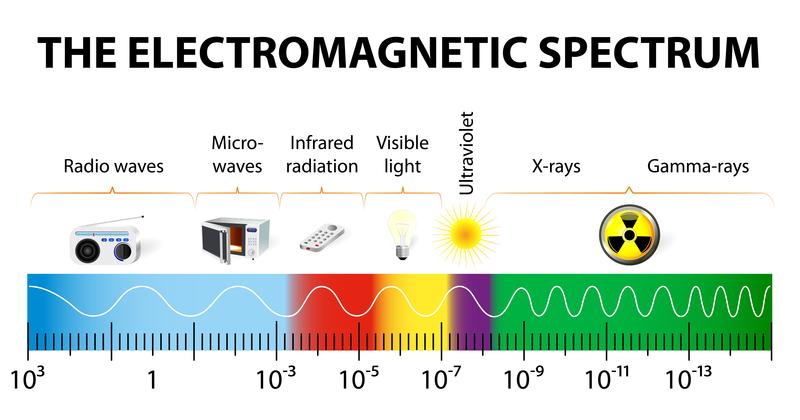 [Speaker Notes: Which wave has the shortest wavelengths?]
Which wave has the shortest wavelength?
Radio waves
Microwaves
Infrared waves
Visible light
Ultraviolet Waves
X-rays
Gamma rays
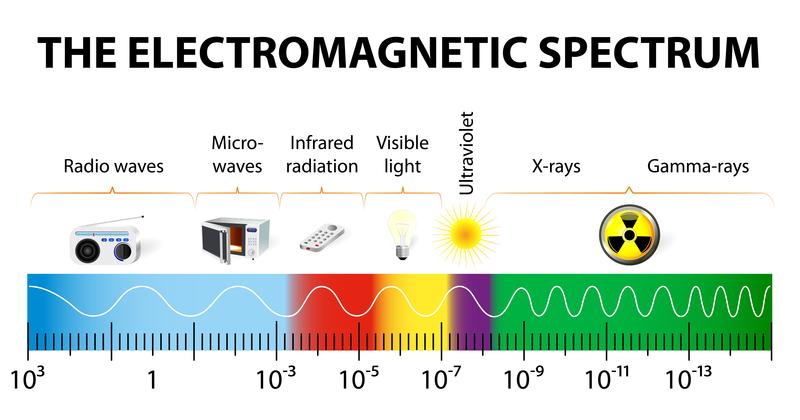 [Speaker Notes: Which wave has the shortest wavelengths? 

[Gamma rays]]
Remember!!!
[Speaker Notes: So remember!

Feedback: It is important to review the key term once more before the end of the lesson.]
Electromagnetic Spectrum: range of all types of electromagnetic waves
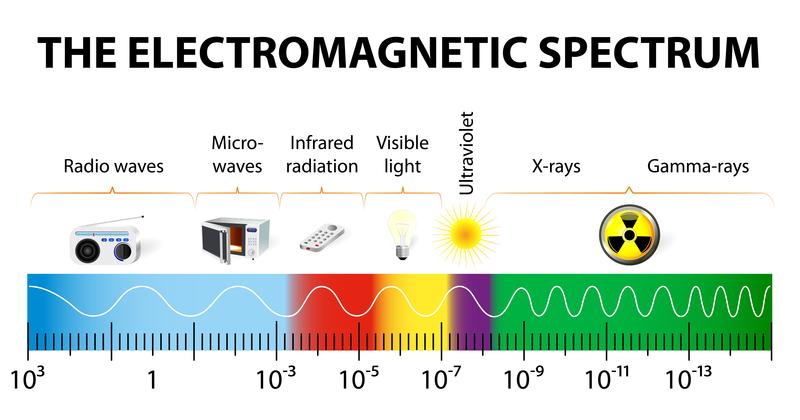 [Speaker Notes: The electromagnetic spectrum is the range of all types of electromagnetic waves.]
Radio Waves
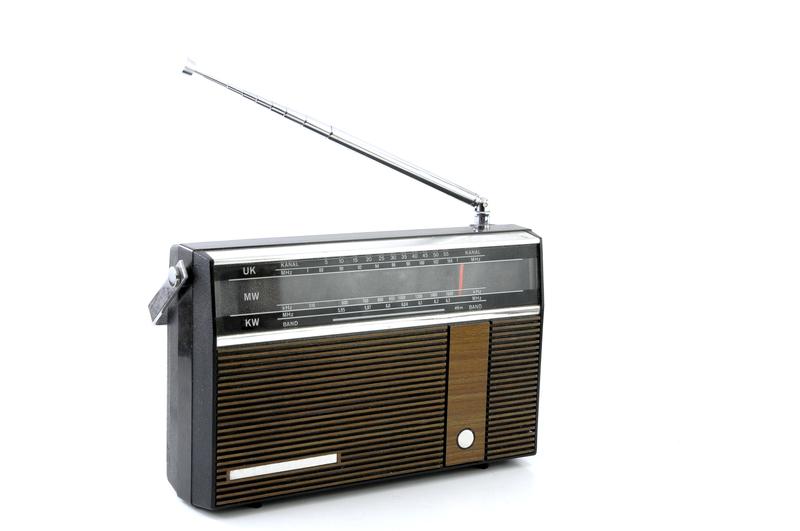 [Speaker Notes: Radio waves have the lowest frequency, lowest energy, and largest wavelengths.]
Microwaves
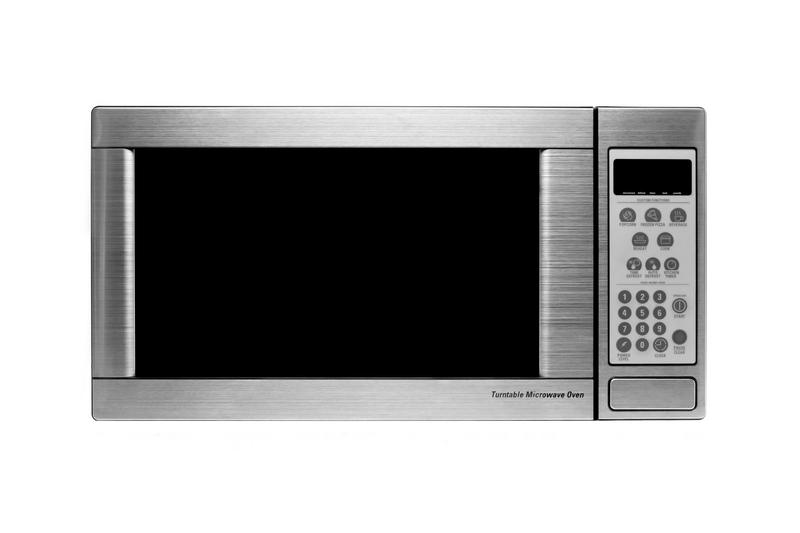 [Speaker Notes: Microwaves, like radio waves, also have low frequencies, low energy, and low wavelengths. Microwaves can typically be distinguished from radio waves by technologies used to access them.]
Infrared Radiation
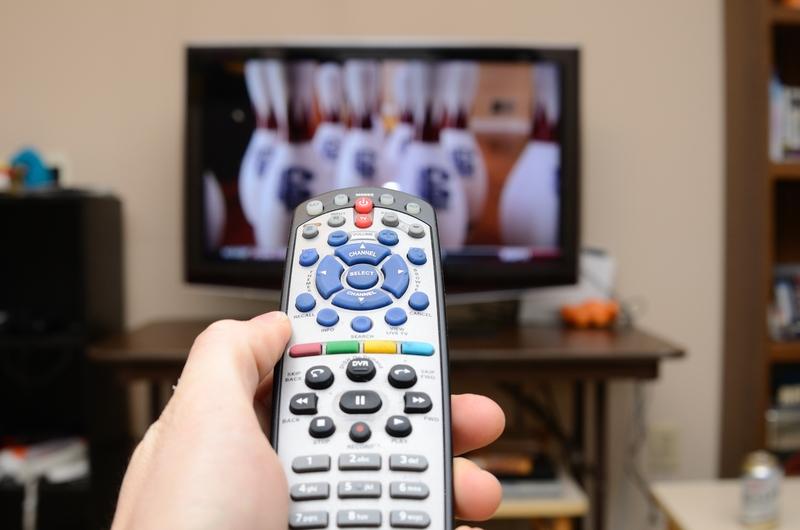 [Speaker Notes: Infrared radiation has slightly longer waves than visible light but shorter than microwaves. This means that the frequencies and energy of infrared radiation are little higher than microwaves.]
Visible Light Waves
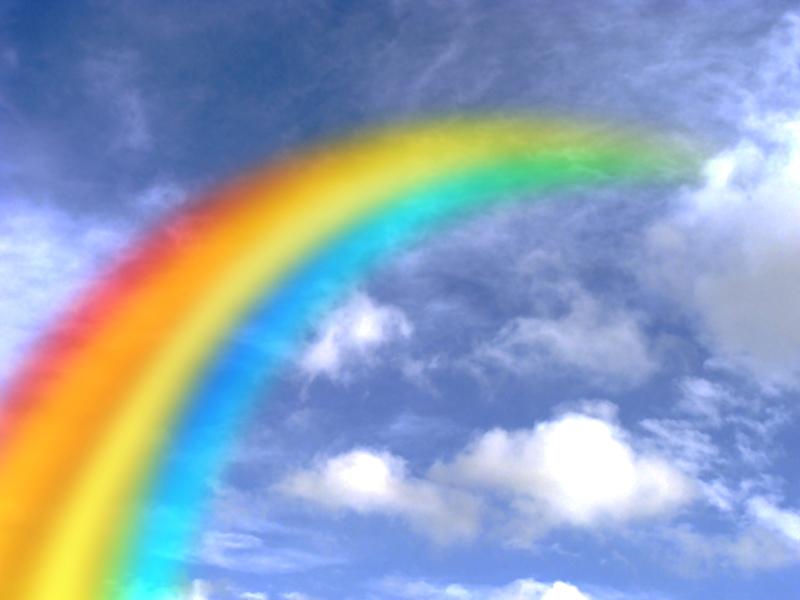 [Speaker Notes: Visible light waves are wavelengths that are visible to the human eye. They are the only wavelengths on the electromagnetic spectrum that are visible. The wavelengths are shorter, and have higher frequencies and energy than infrared radiation.]
Ultraviolet (UV) Waves
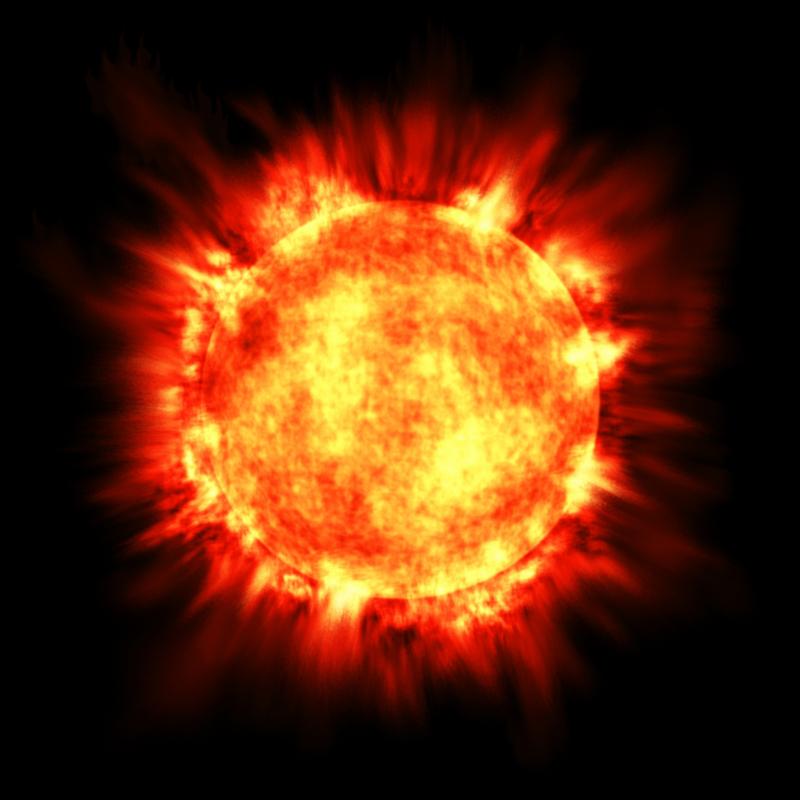 [Speaker Notes: Ultraviolet (UV) waves are shorter than visible light but have higher frequencies and energy. The sun emits ultraviolet waves to the earth.]
X-Rays
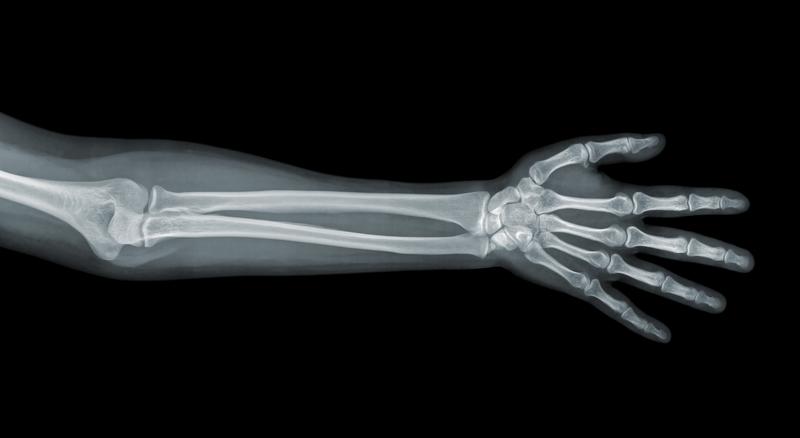 [Speaker Notes: X-rays have the second shortest wavelength, and the second highest frequency and energy.]
Gamma Rays
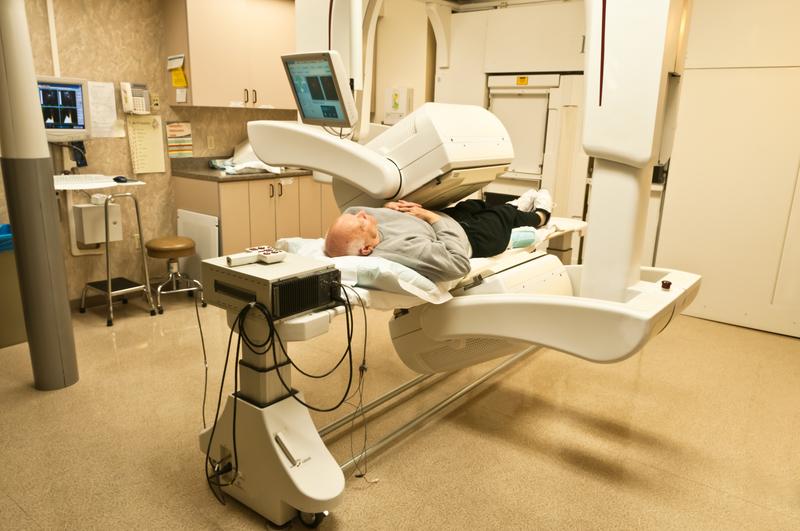 [Speaker Notes: Gamma rays have the shortest wavelength, and the highest frequencies and energy on the electromagnetic spectrum.]
Big Question: What is the electromagnetic spectrum? How do we experience it in everyday life?
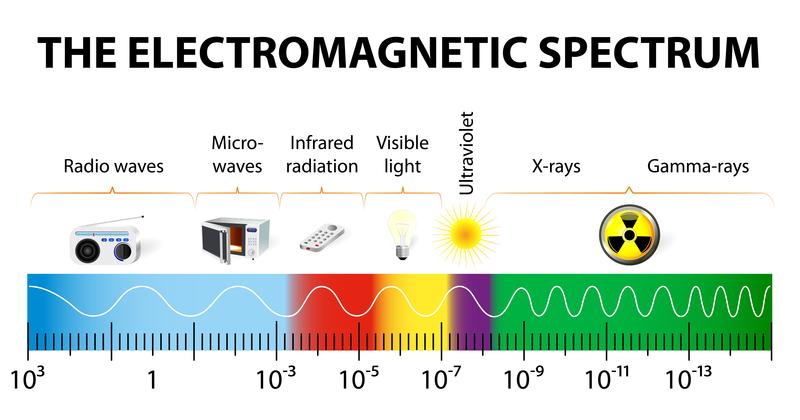 [Speaker Notes: Explicit cue to revisit the big question at the end of the lesson: Okay everyone. Now that we’ve learned the term, let’s reflect once more on our big question. Was there anything that we predicted earlier that was correct or incorrect? Do you have any new hypotheses to share?]
Simulation Activity
Radio Waves
(Phet)
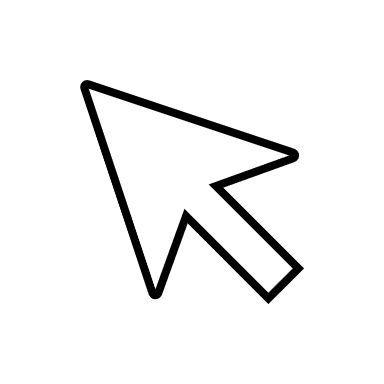 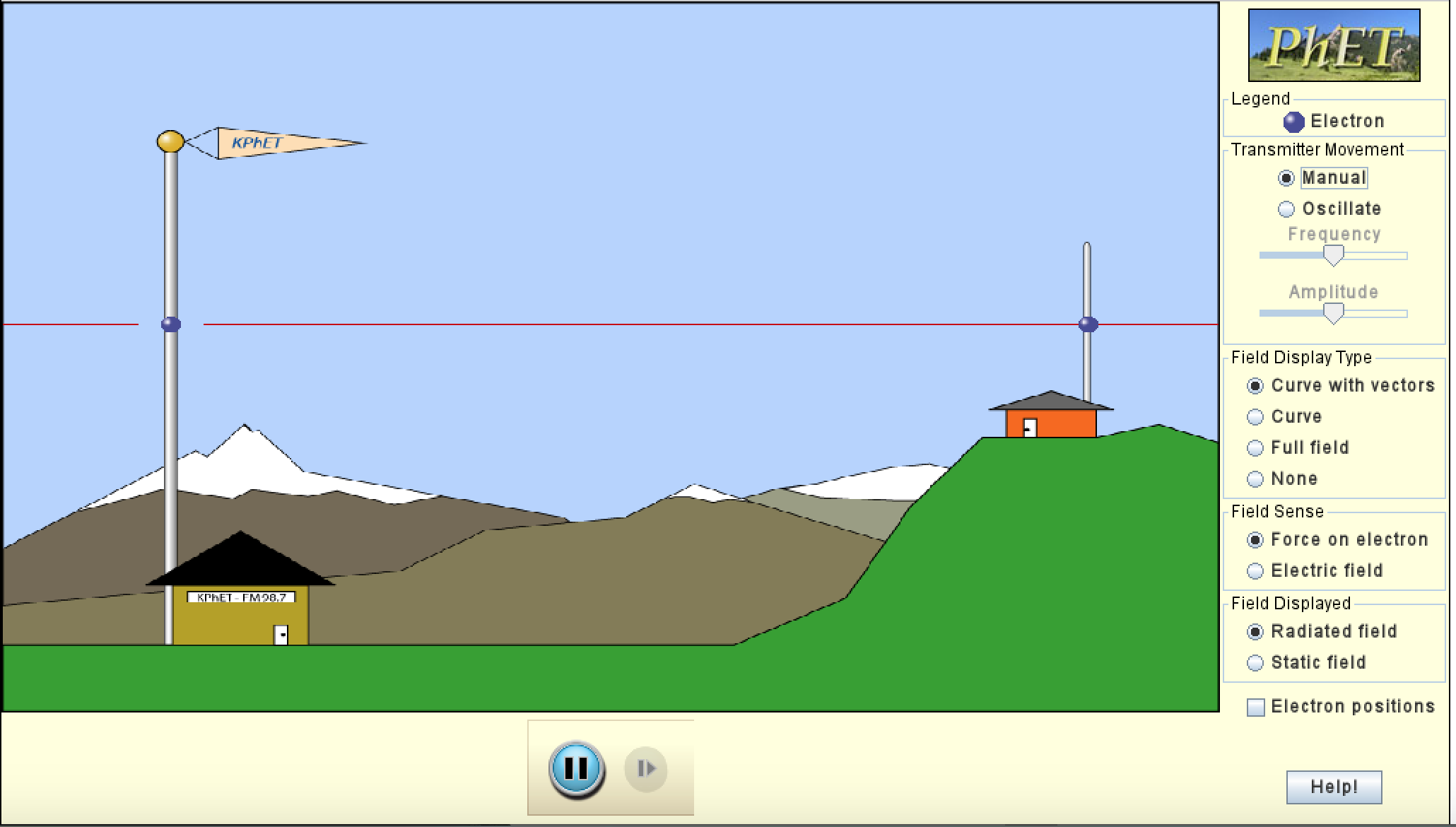 Click the link above for a simulation to deepen your understanding of radio waves. 

Remember, radio waves are only one type of wave on the electromagnetic spectrum.
Simulation Activity
Microwaves
(Phet)
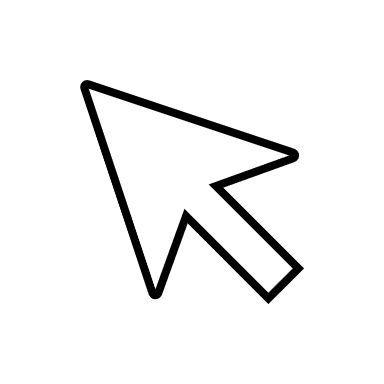 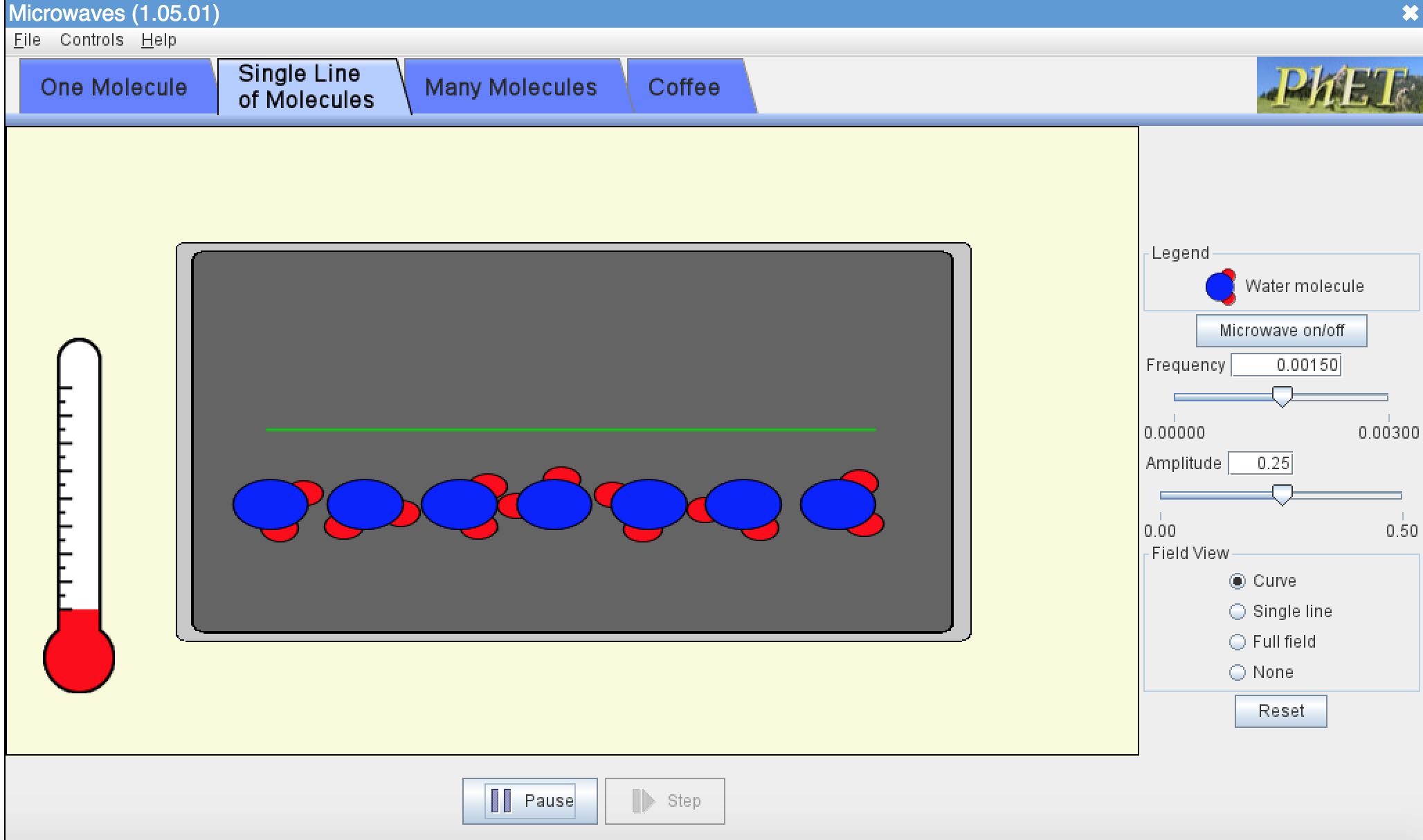 Click the link above for a simulation to deepen your understanding of microwaves. 

Remember, microwaves are only one type of wave on the electromagnetic spectrum.
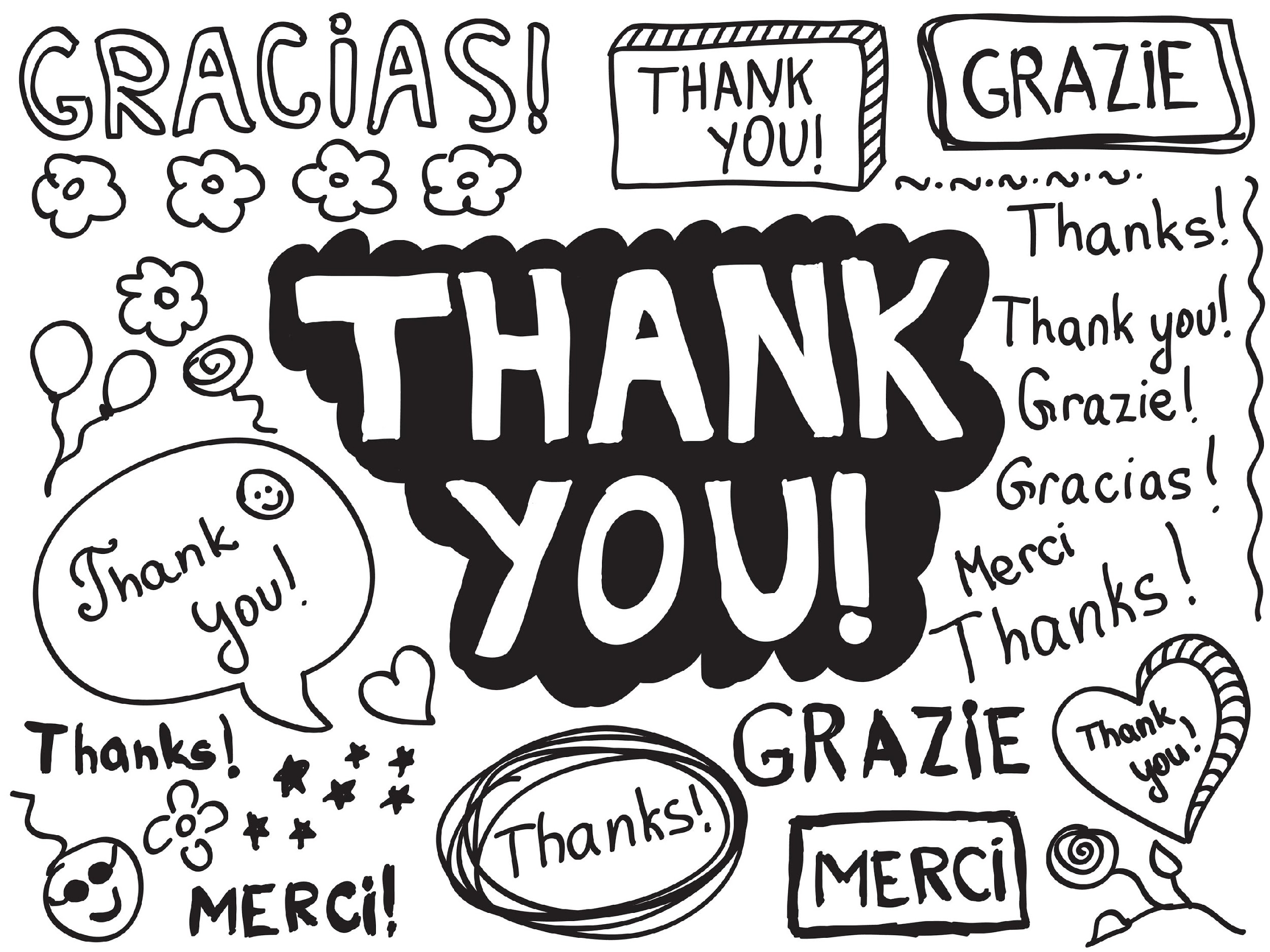 [Speaker Notes: Thanks for watching, and please continue watching CAPs available from this website.]
This Video Was Created With Resources From:
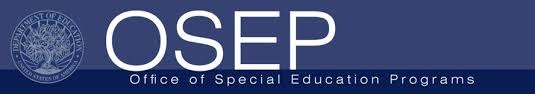 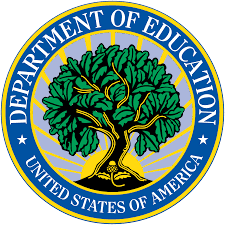 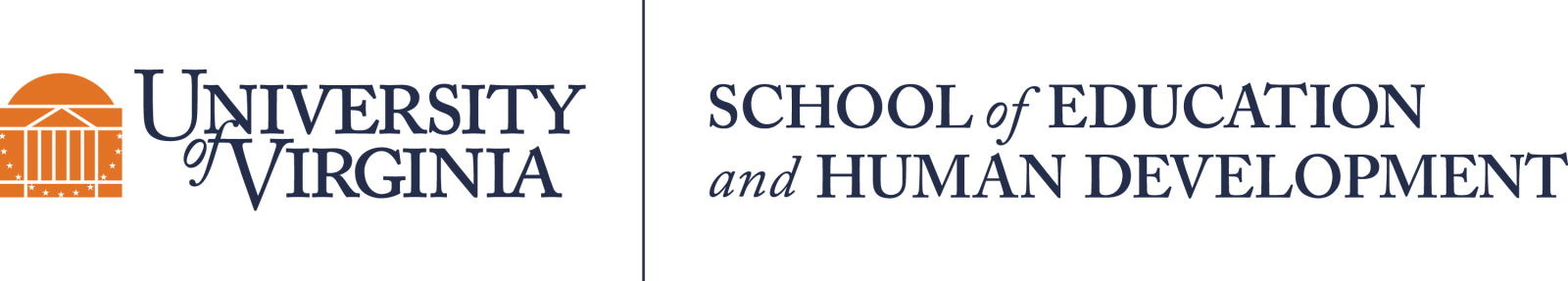 Questions or Comments

 Michael Kennedy, Ph.D.          MKennedy@Virginia.edu 
Rachel L Kunemund, Ph.D.	             rk8vm@virginia.edu